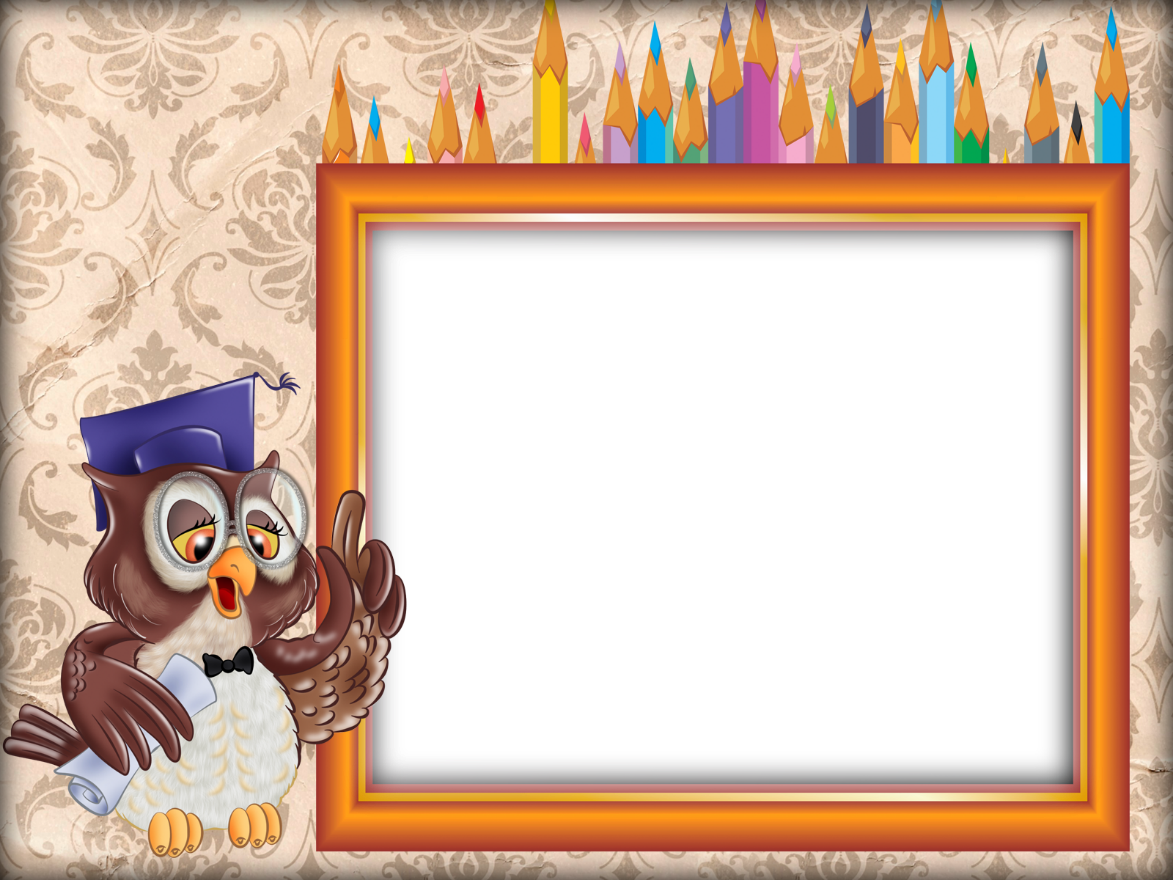 ИНТЕРАКТИВНАЯ ИГРА

«В гостях у гласных      
      звуков !»
Авторы: 
Бикчентаева А.Ф. 
Нуреева Г.Г.
 Невская И.Г.
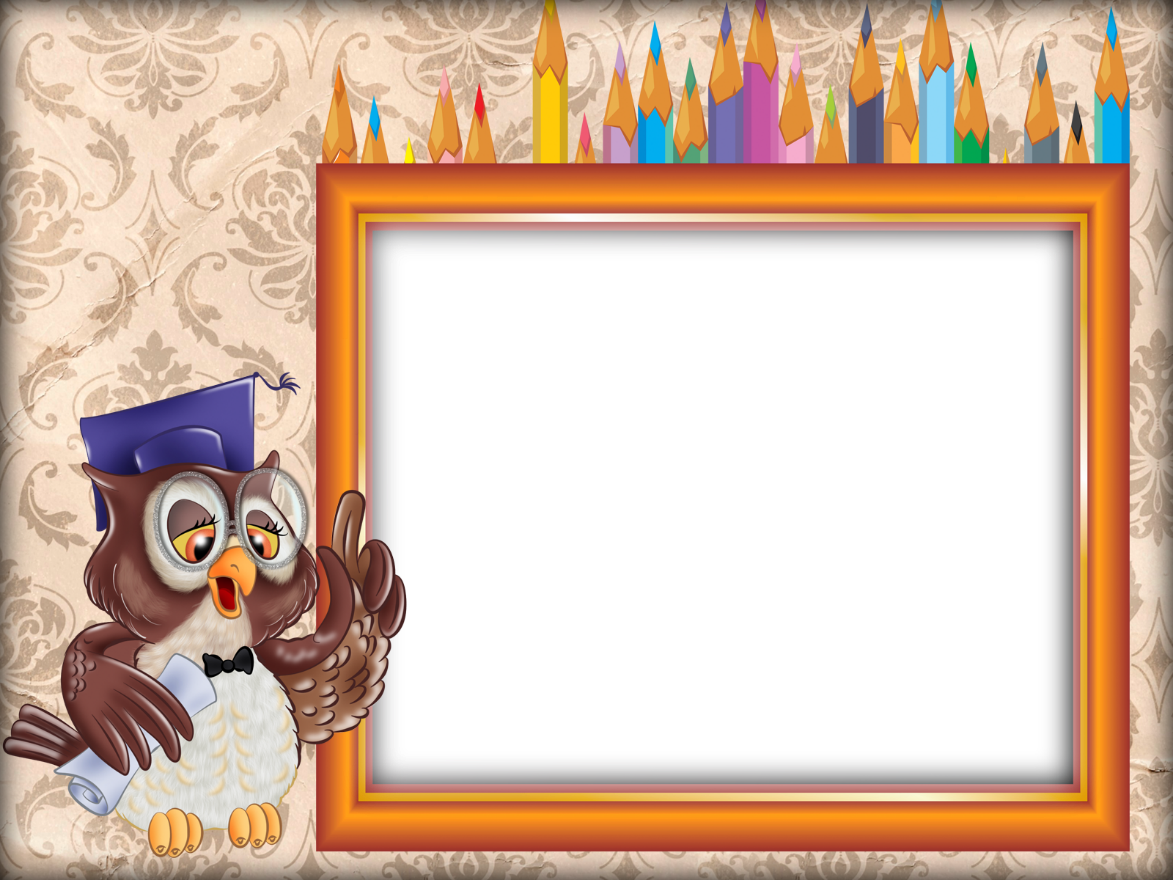 Цель: 
Развитие фонематического слуха, навыков звукового анализа слов. 
Задачи: 
- Формировать умение определять место звука в слове (начало, середина, конец);
- Находить слова с заданными звуками.
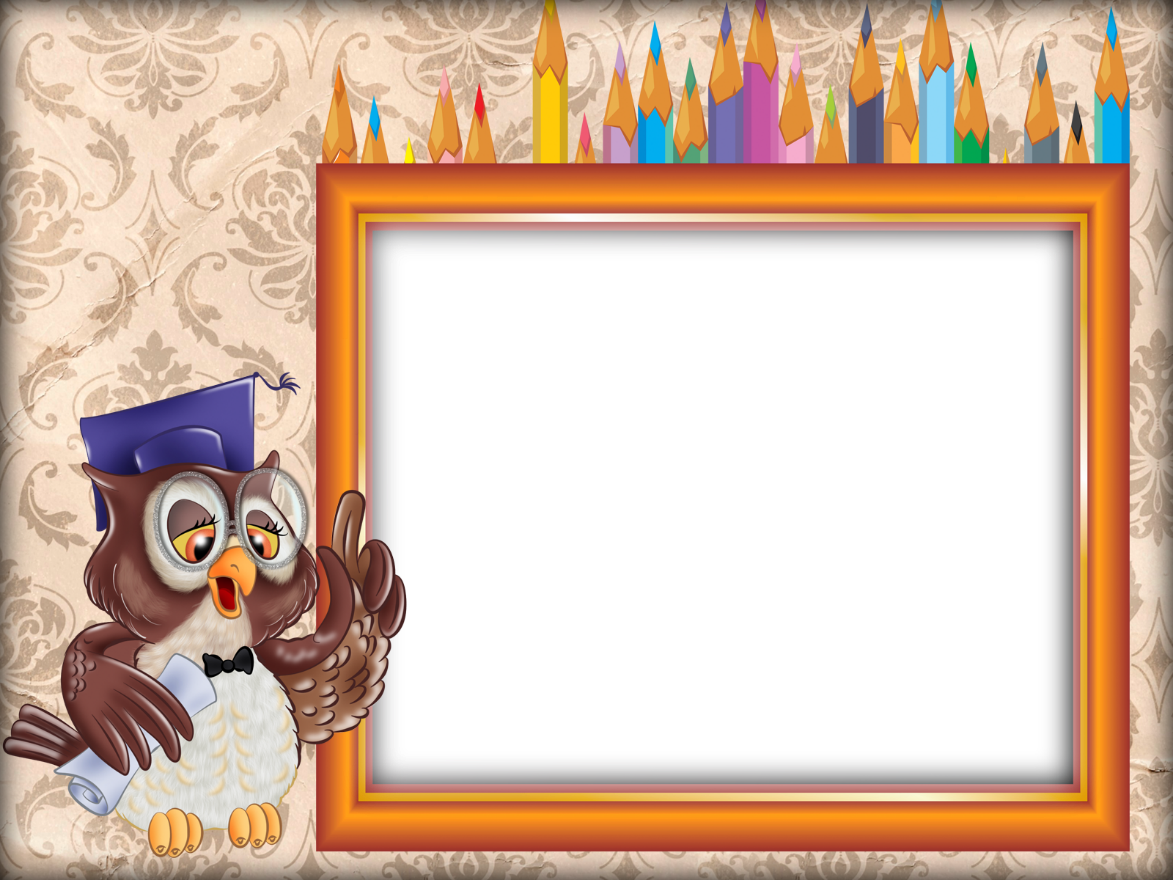 Правила игры:
Выбери правильную картинку,   объясни свой выбор, нажми на него курсором;
 Если ответ будет правильным  – услышите аплодисменты и увидите что картинка увеличится, при неправильном  ответ –  картинка вращается.
Возраст: 5-7 лет
Форма работы:  индивидуальная и в парах.
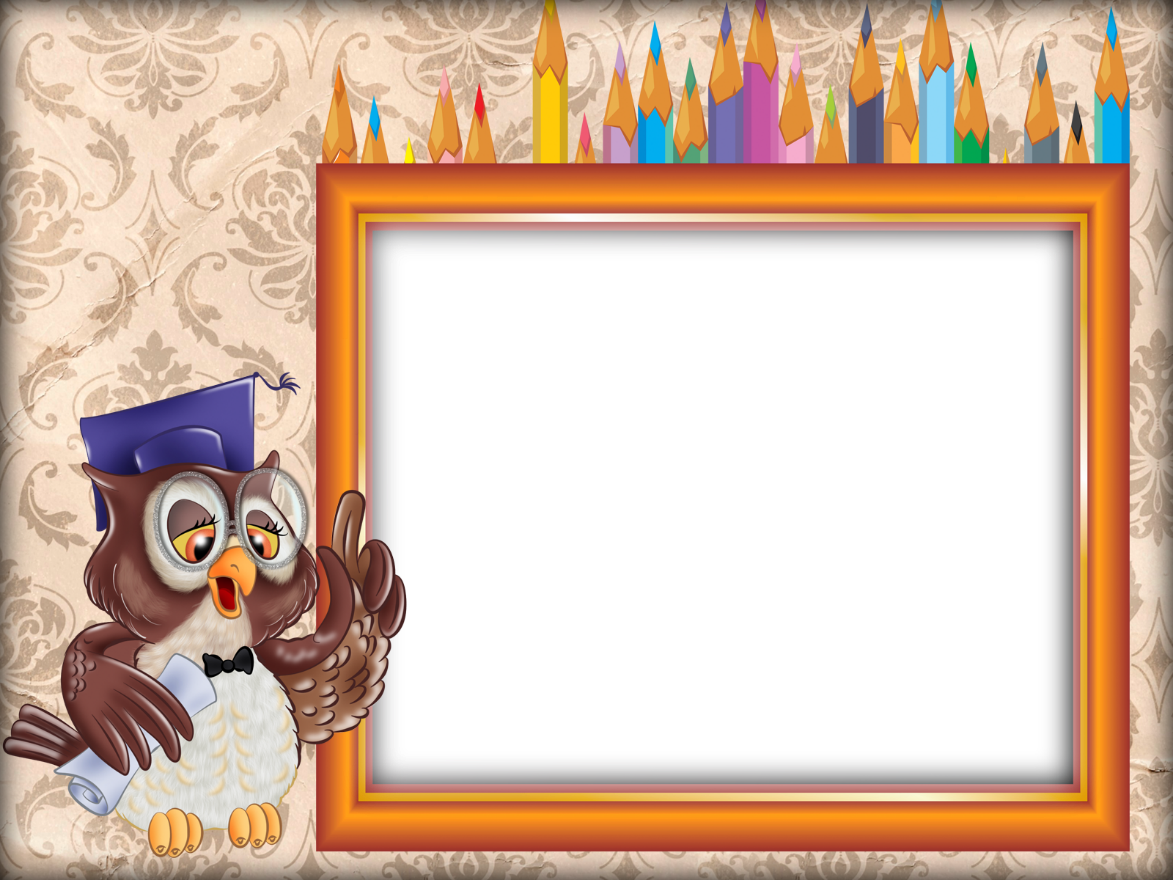 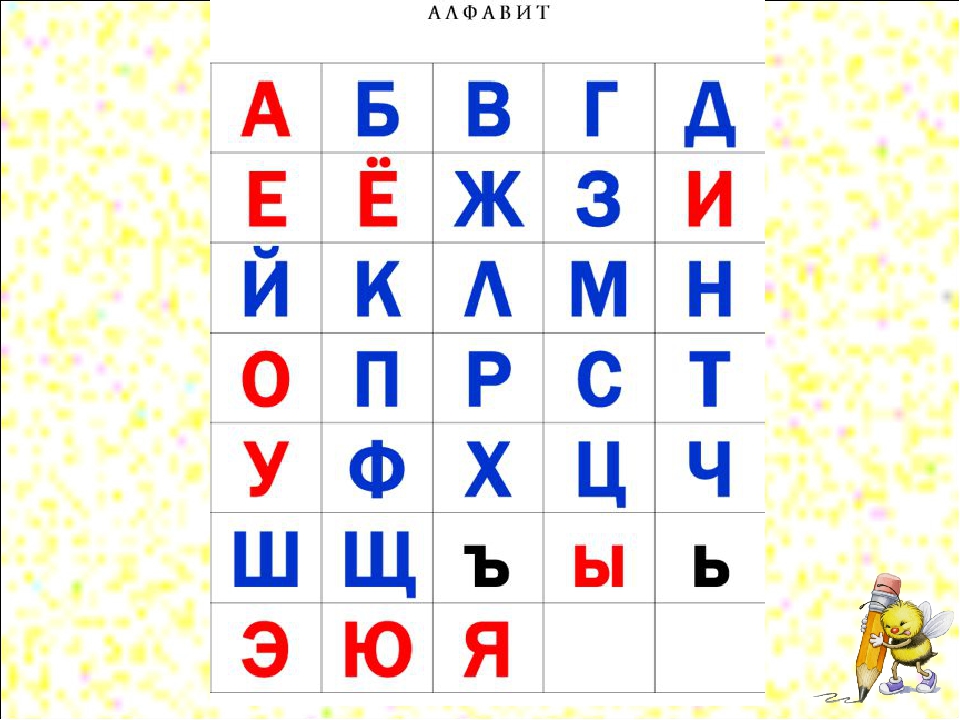 Выберите гласные  звуки.
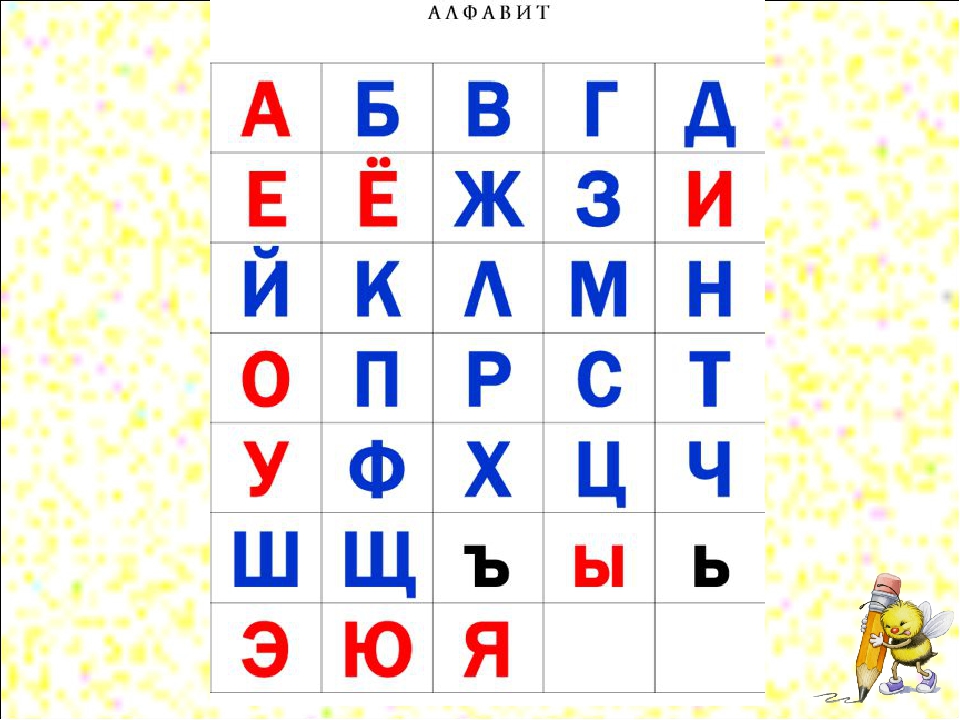 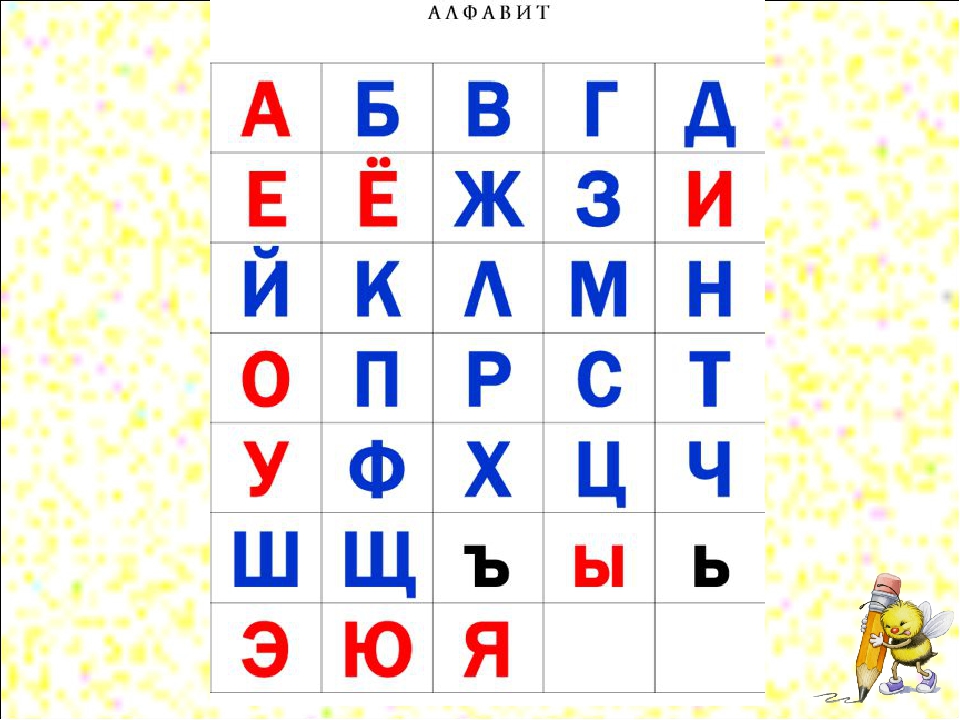 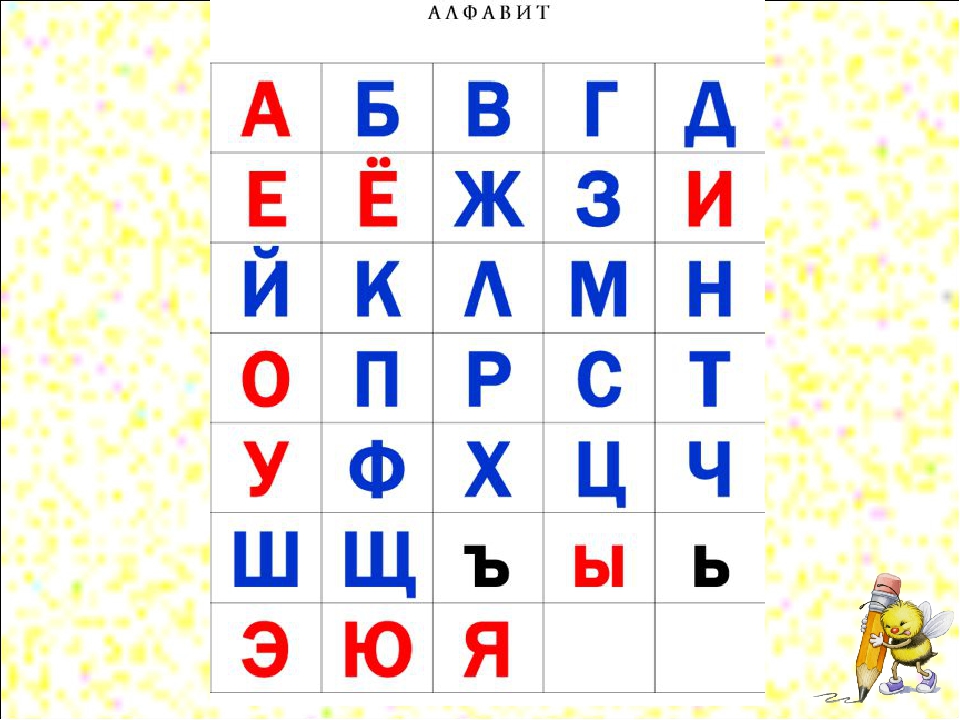 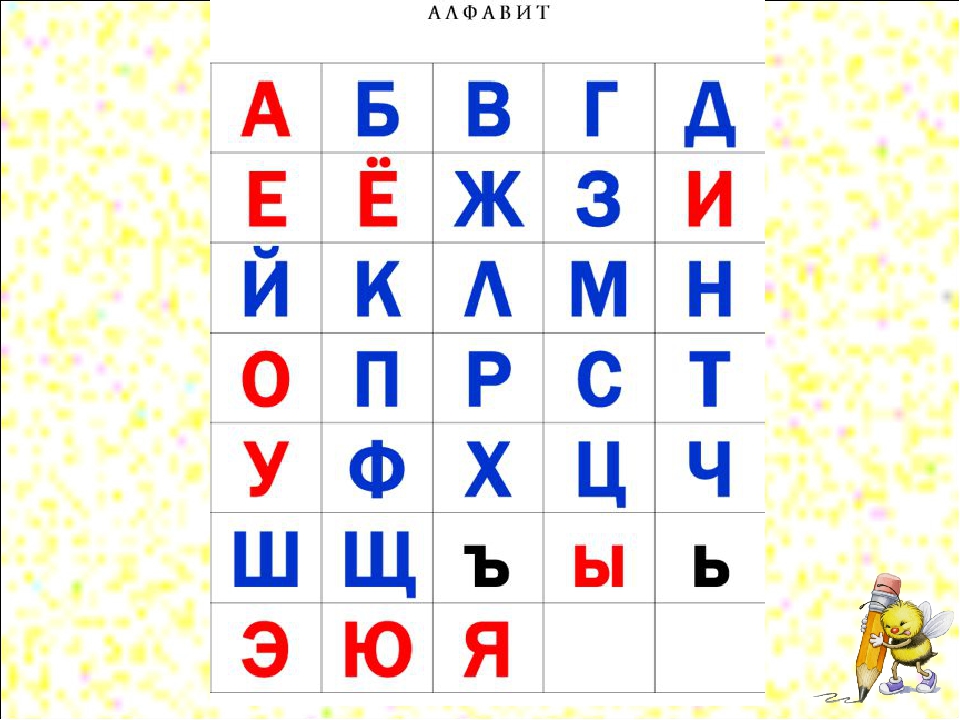 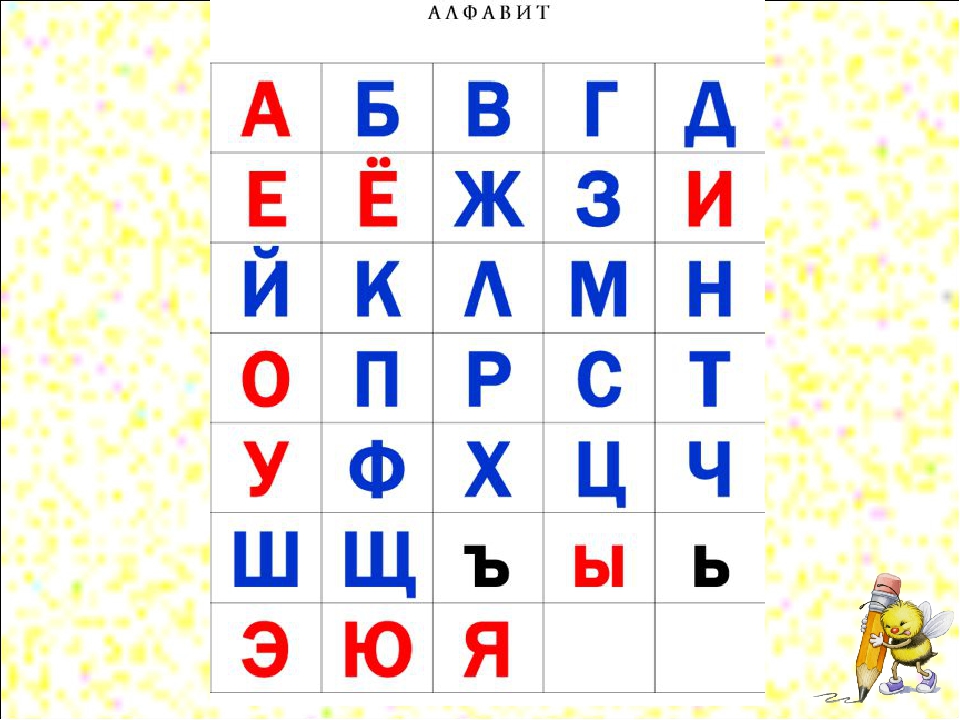 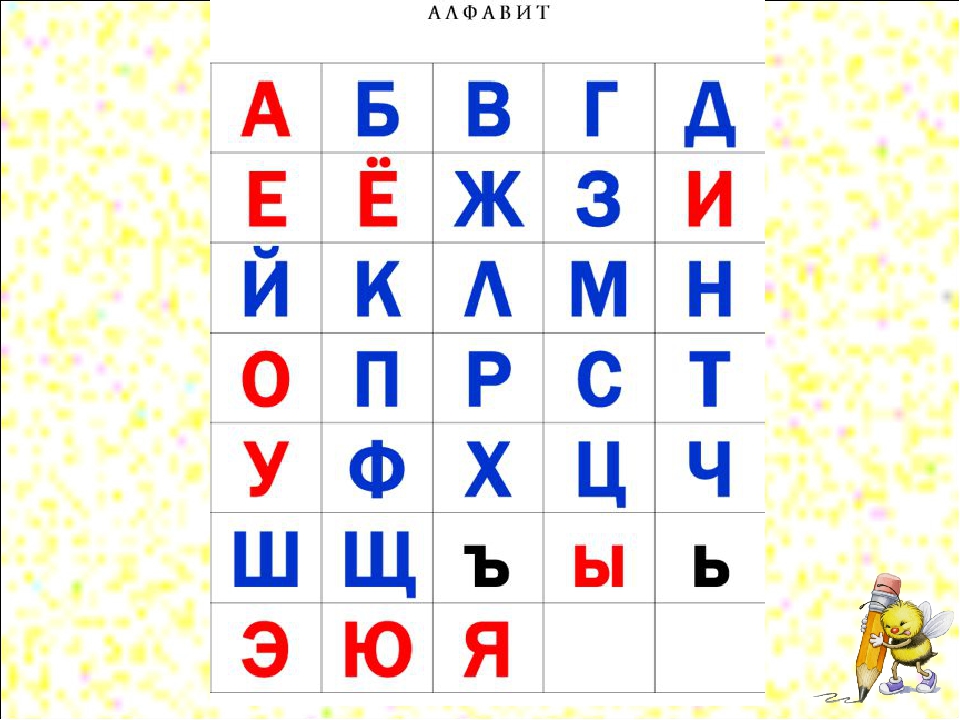 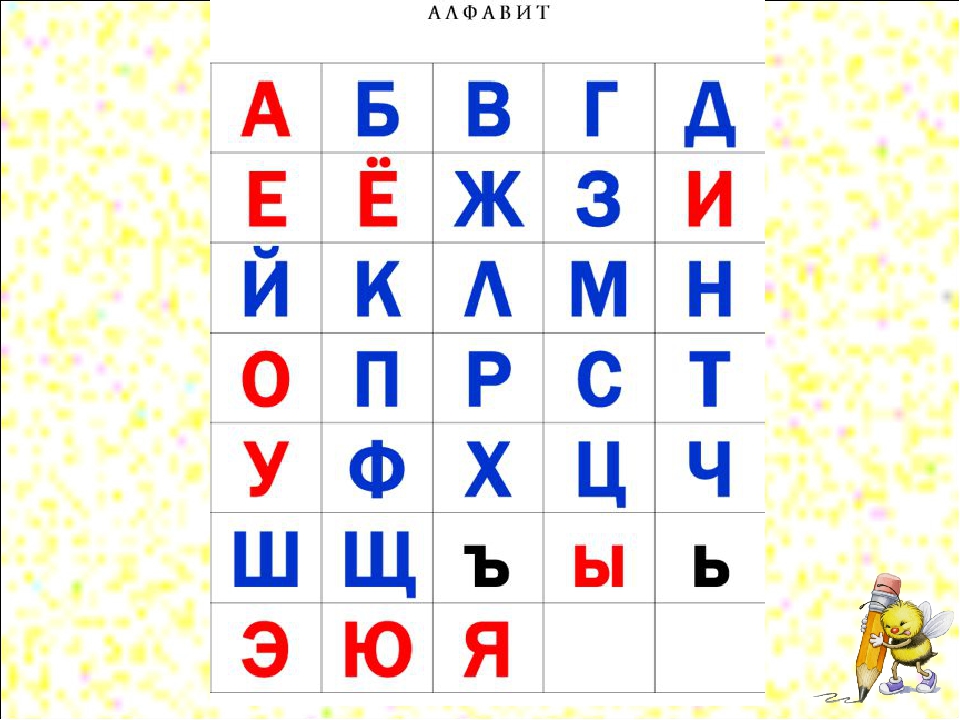 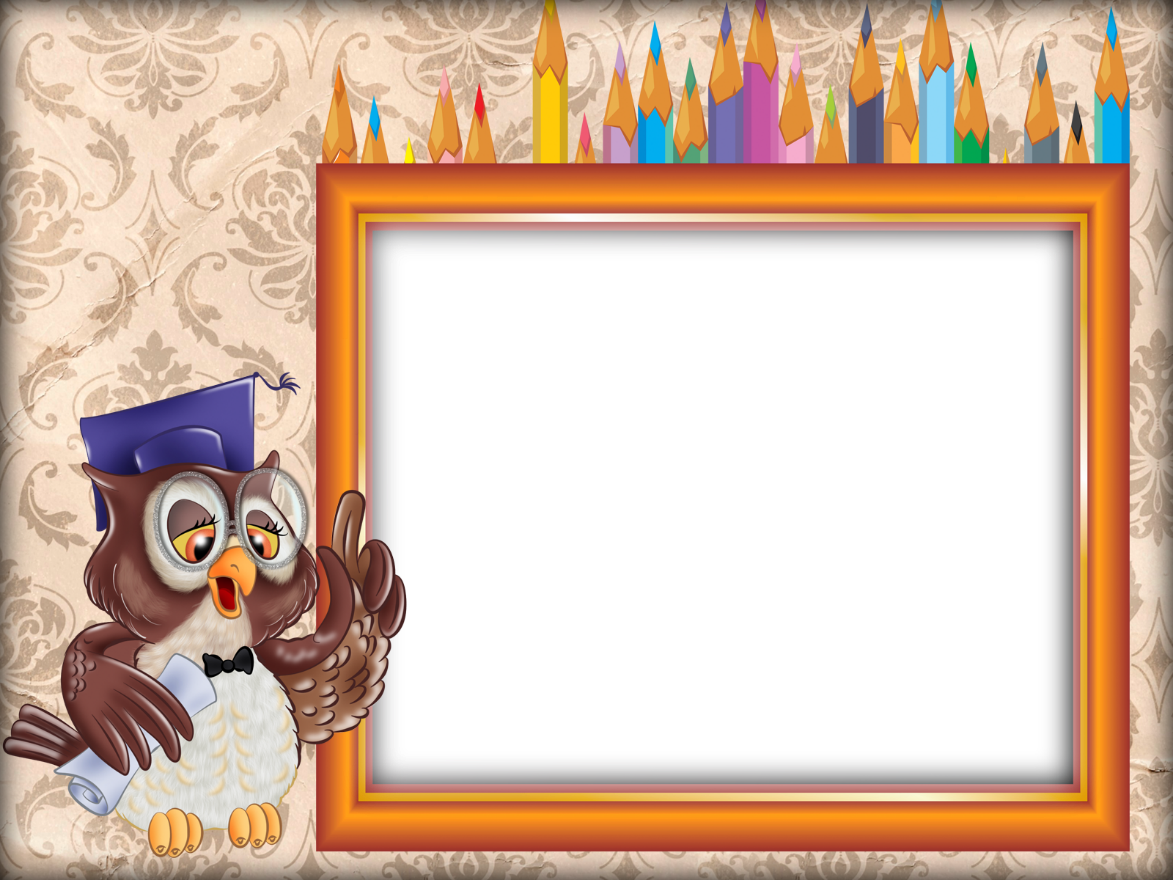 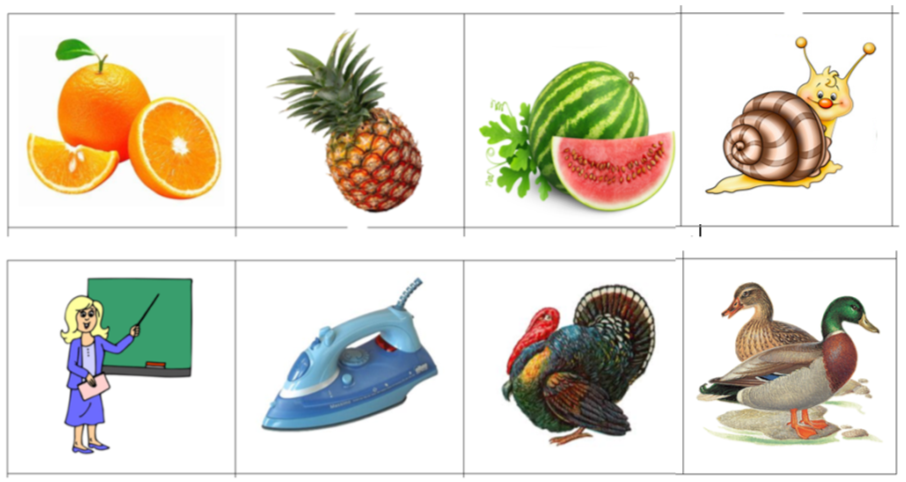 Выберите картинки, в  которых звук [ А ] находится в начале слова.
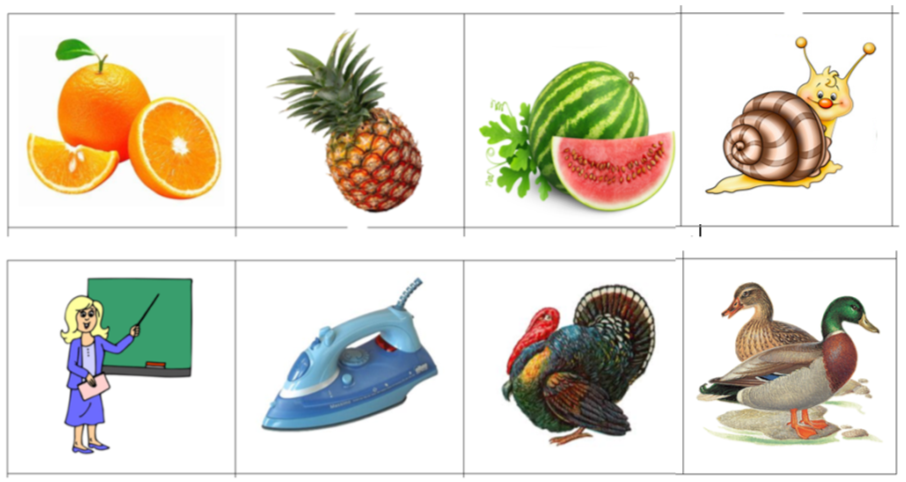 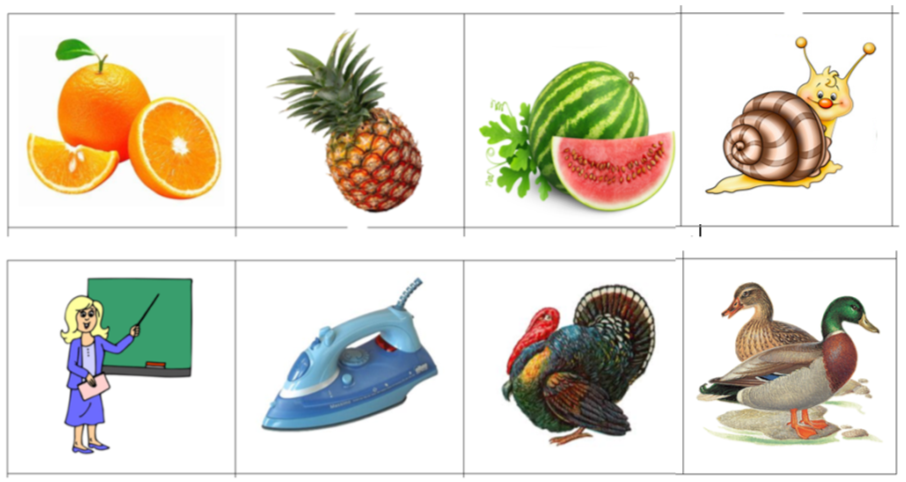 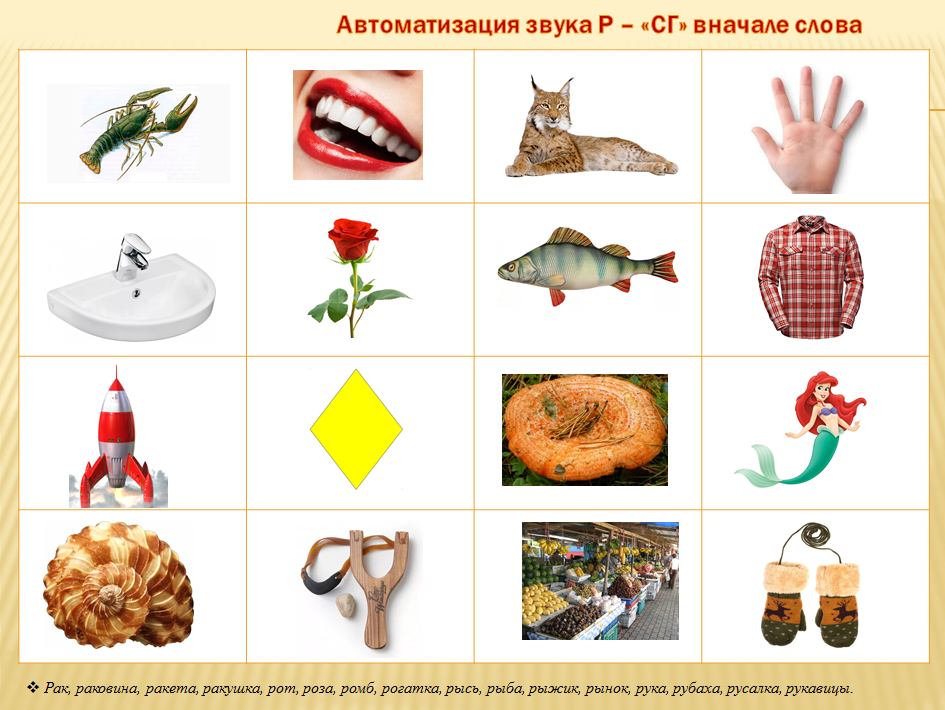 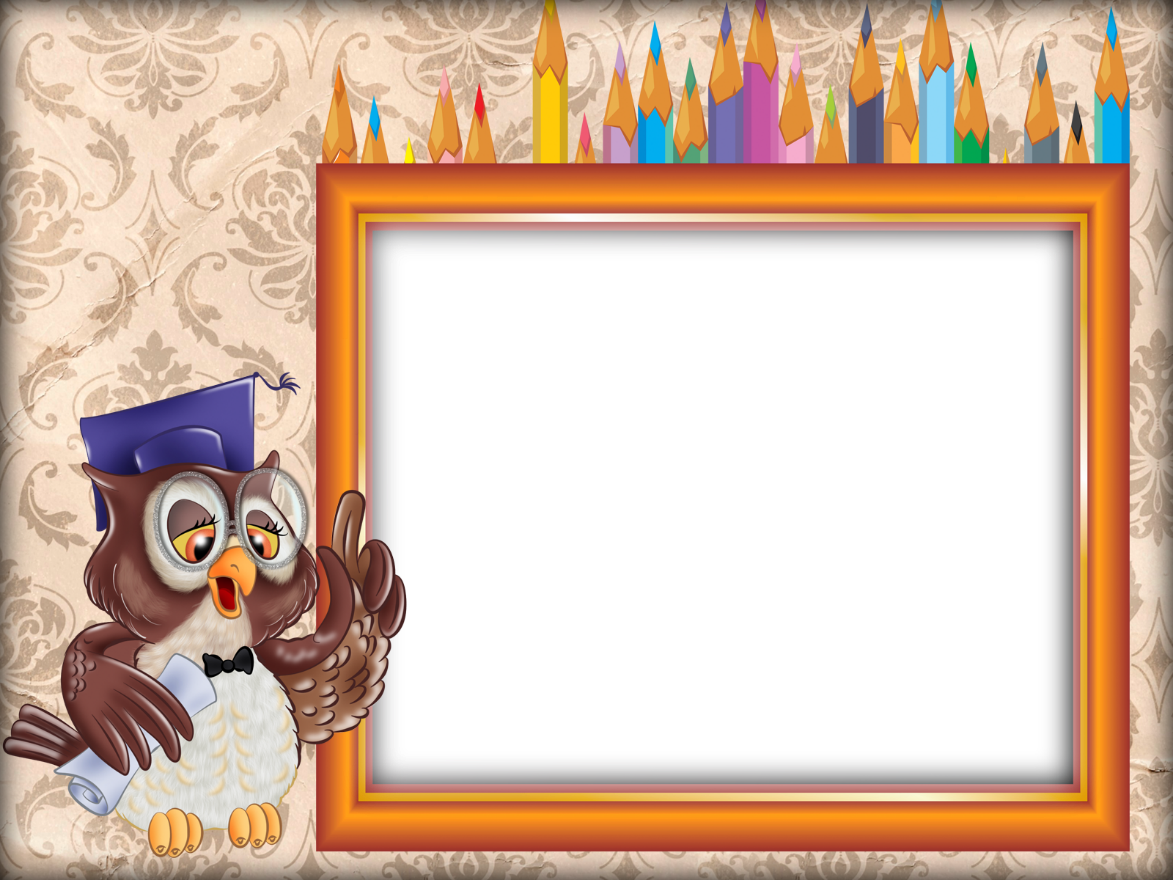 Выберите  картинки, в названии которых звук [ А ] находится в середине слова.
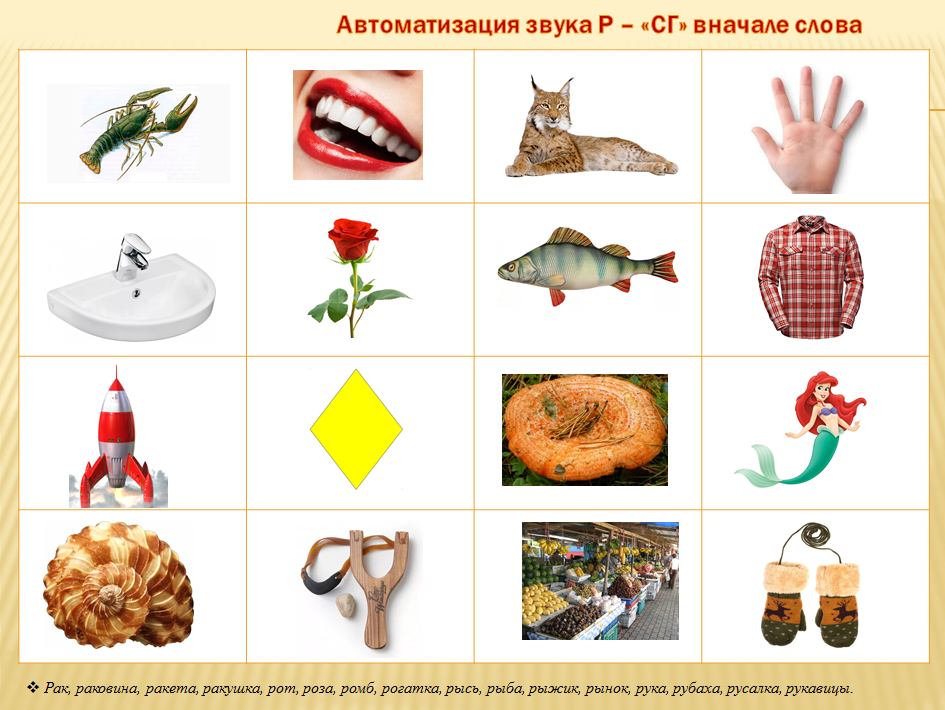 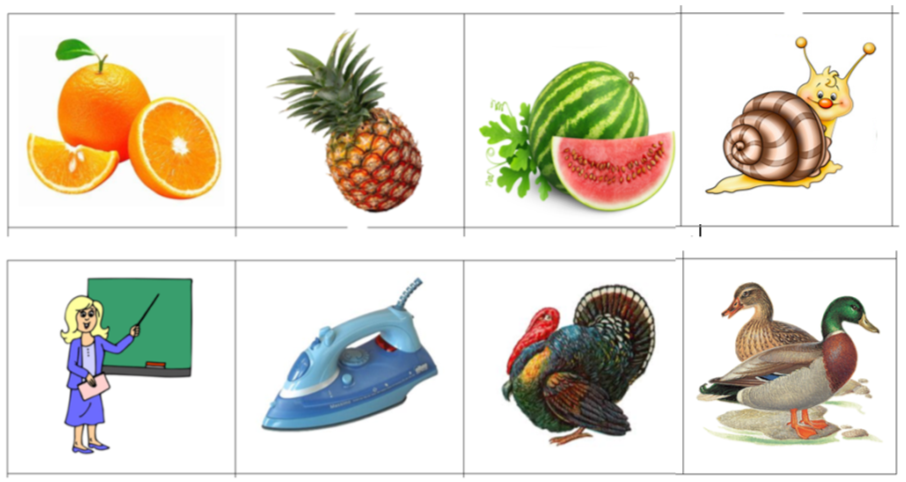 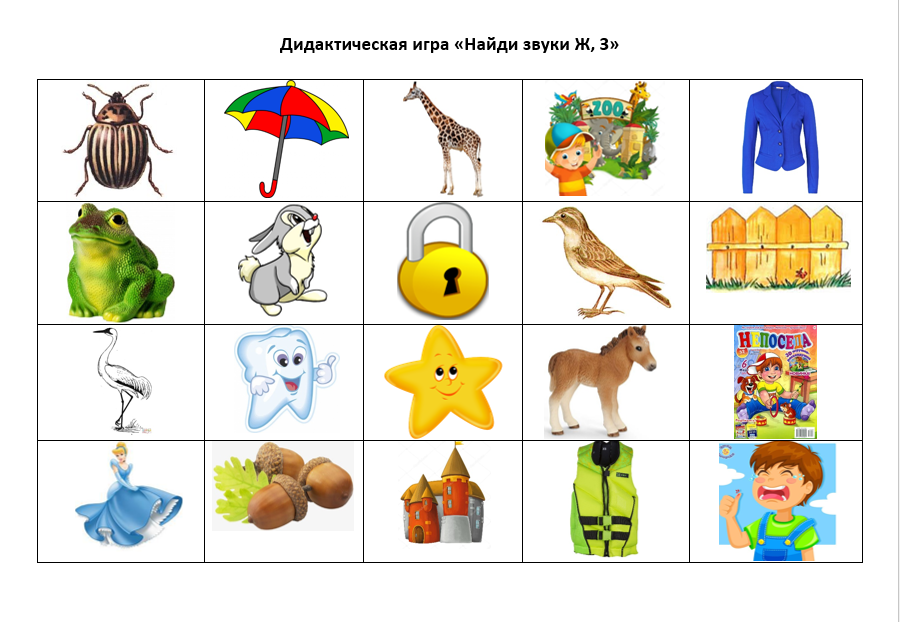 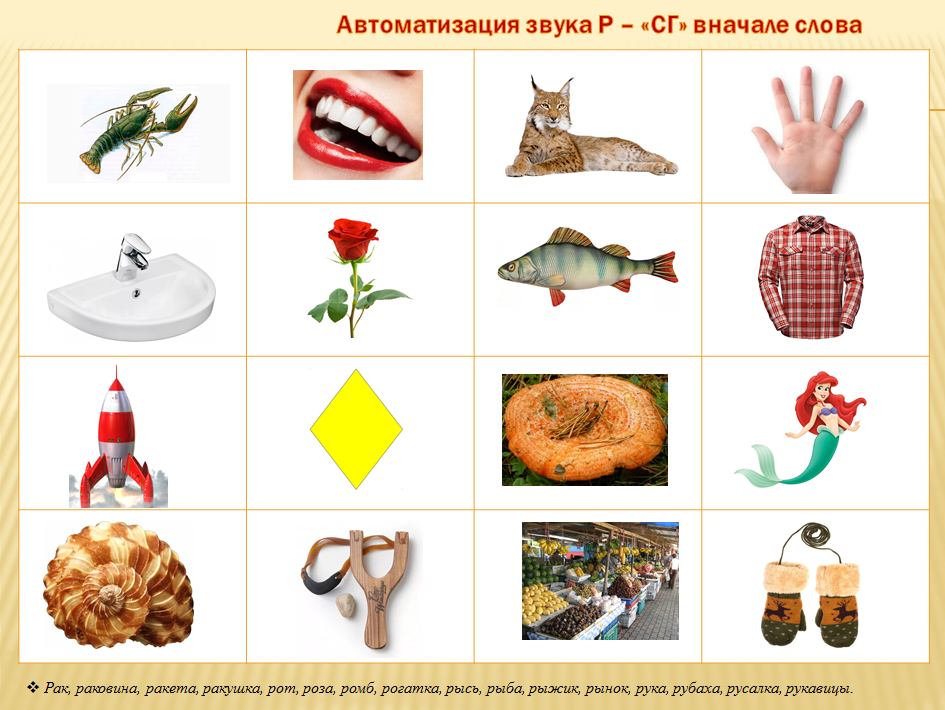 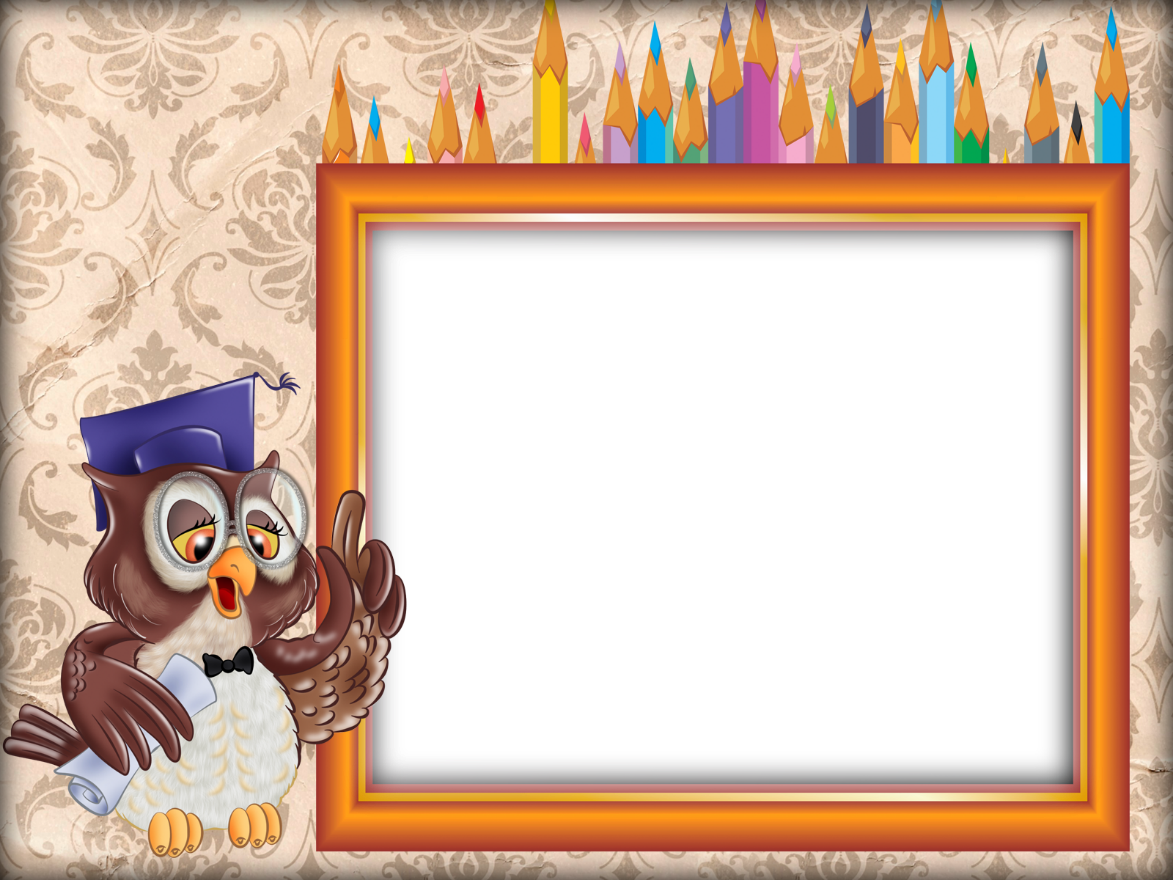 Выберите картинки, в названии которых звук [ А ] находится в конце слова.
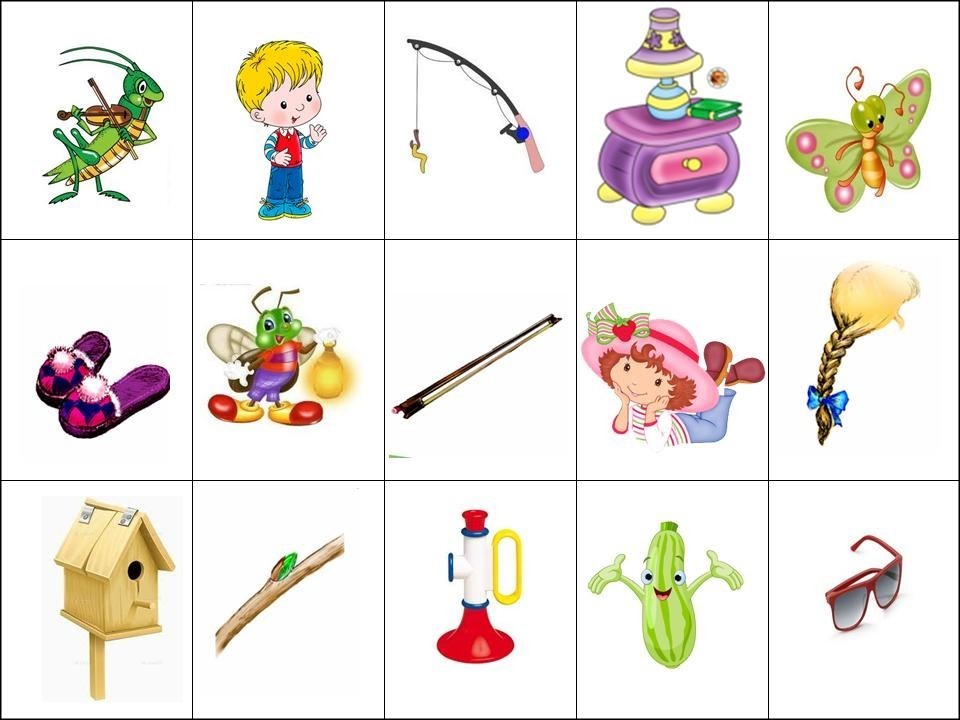 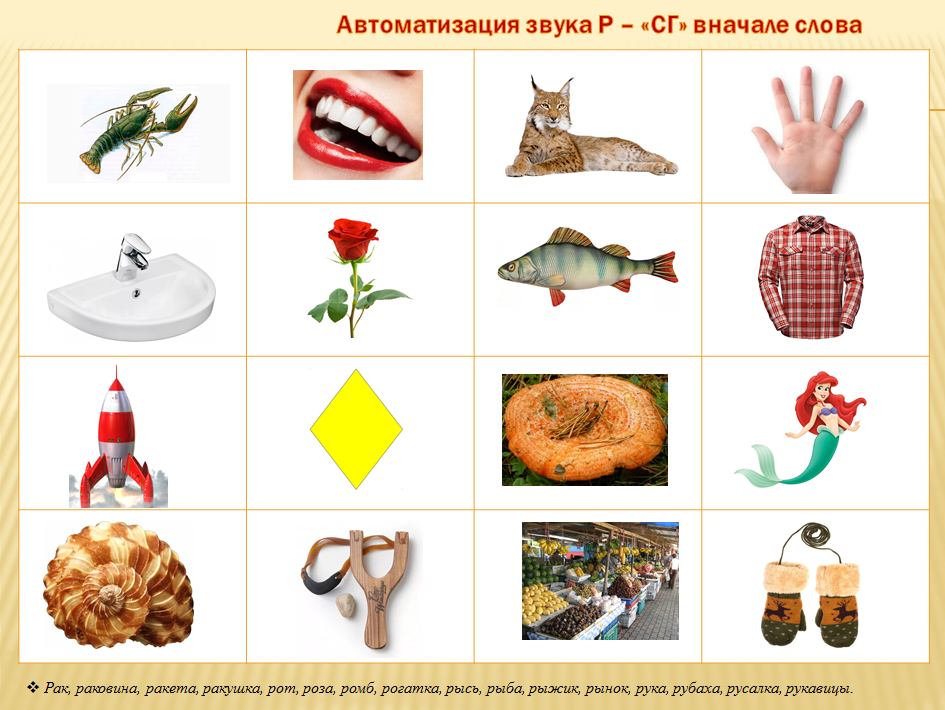 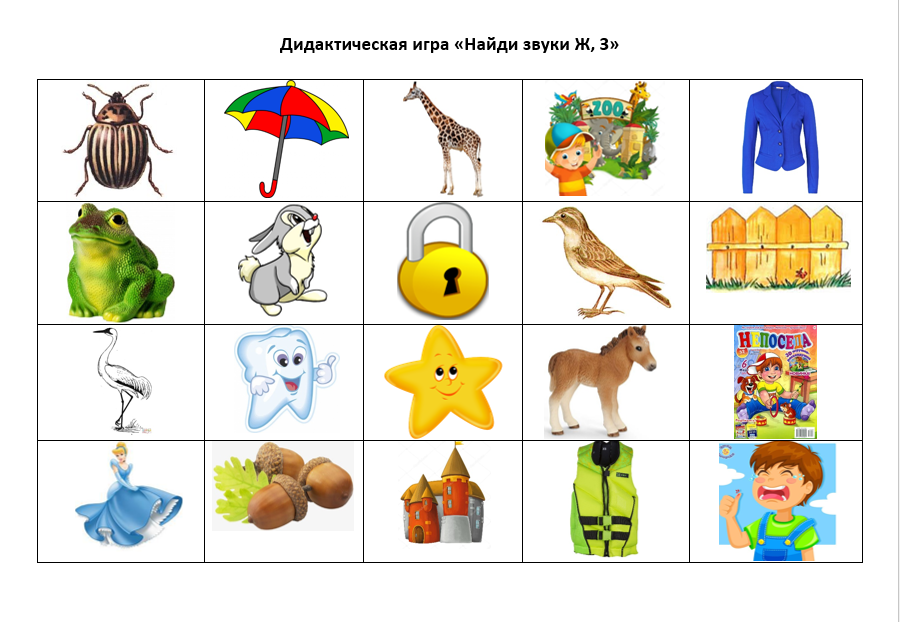 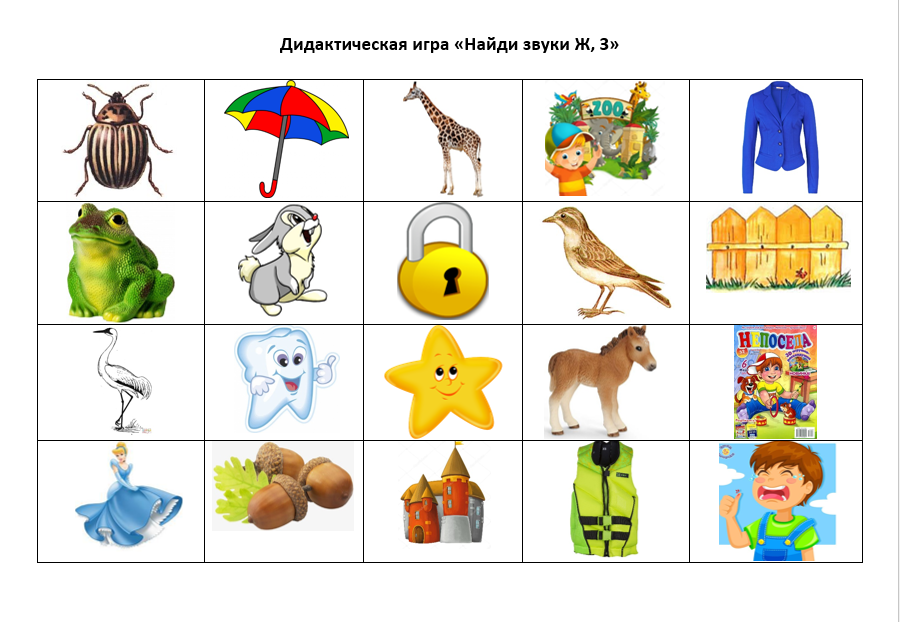 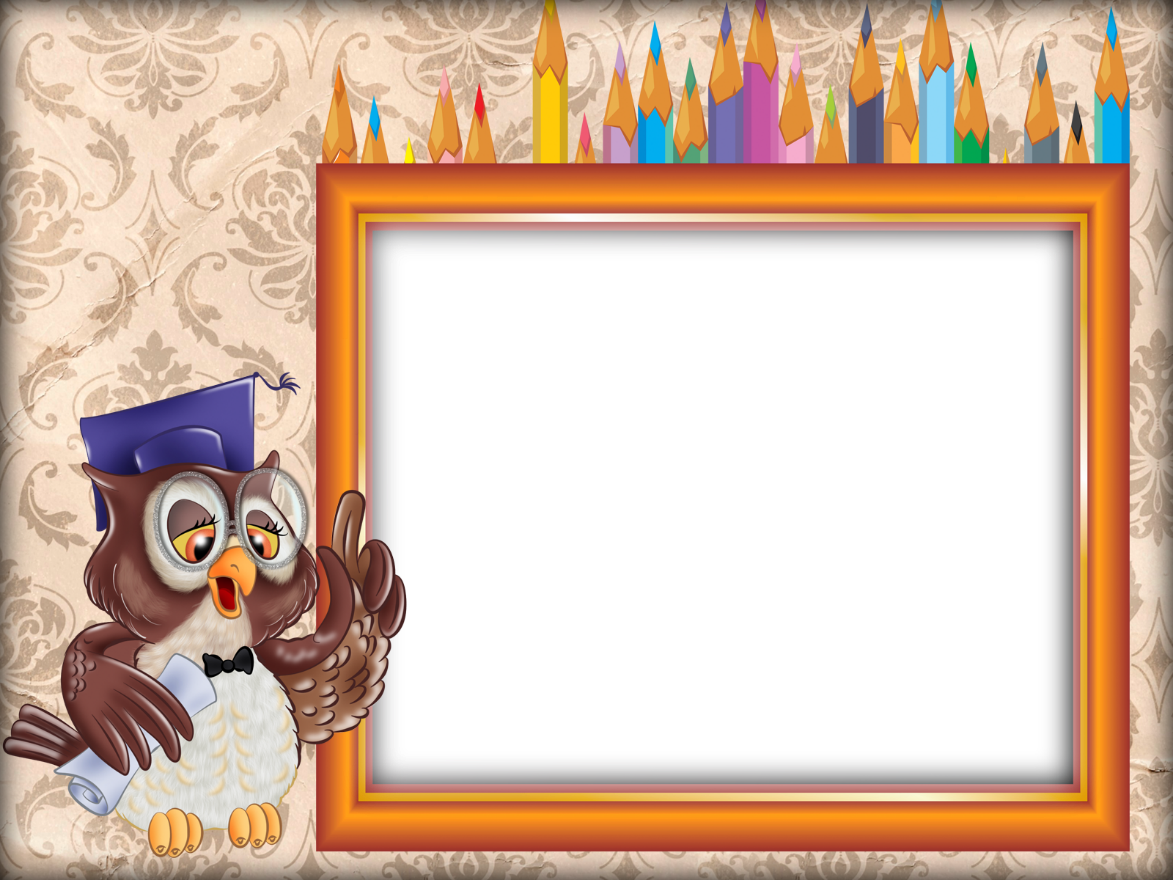 Выберите картинки, в названии которых звук [ О ] находится в начале слова.
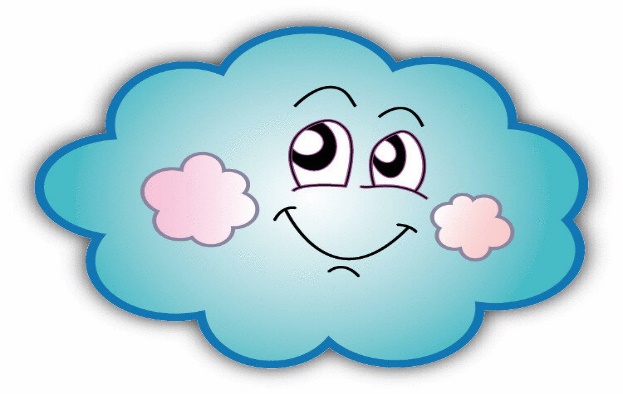 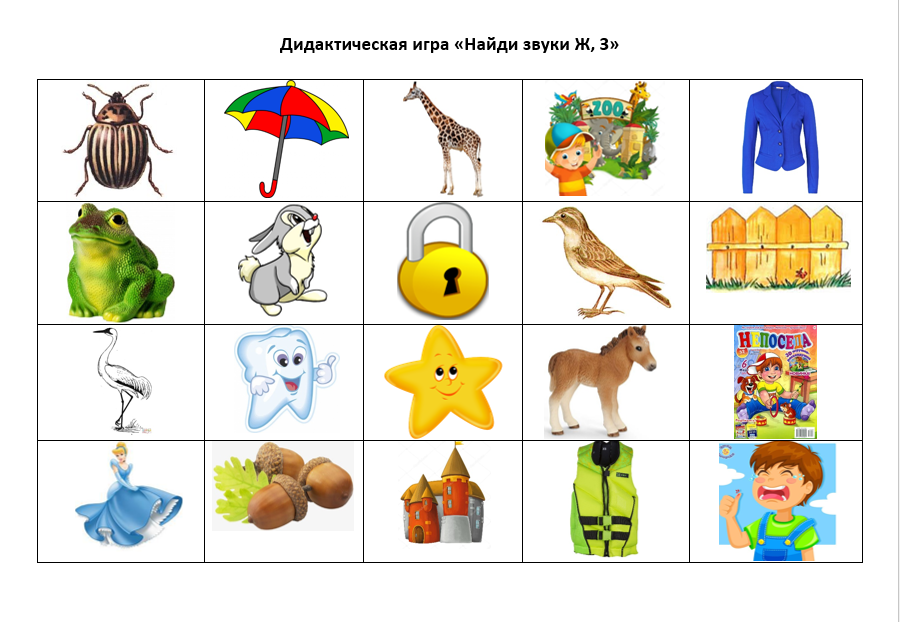 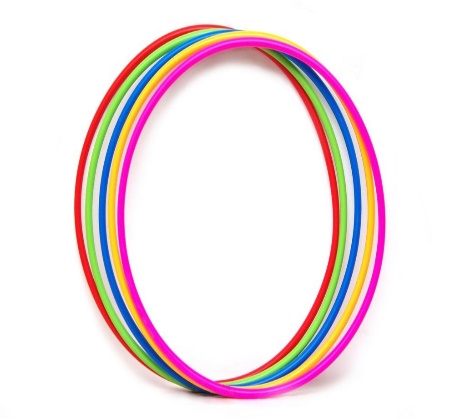 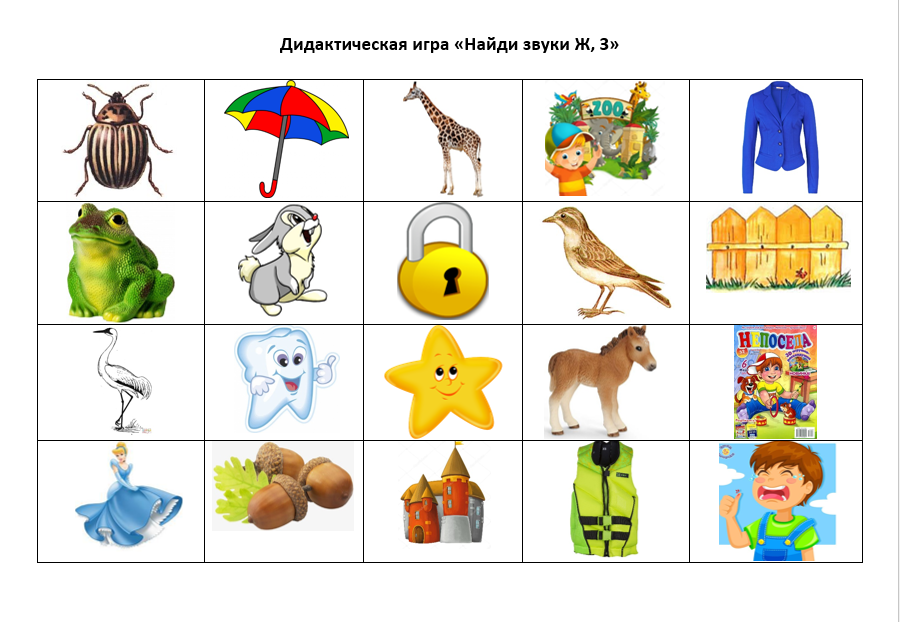 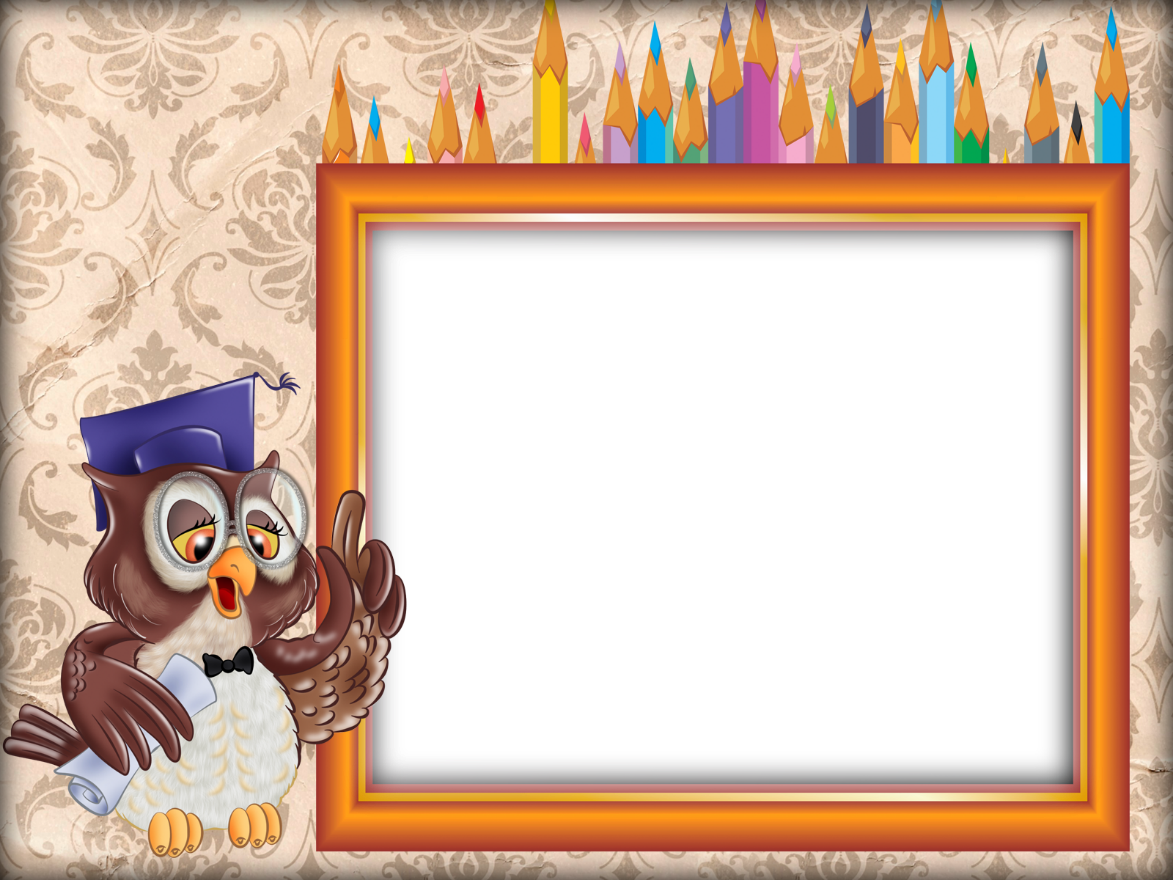 Выберите картинки, в названии которых звук [ О ] находится в середине слова.
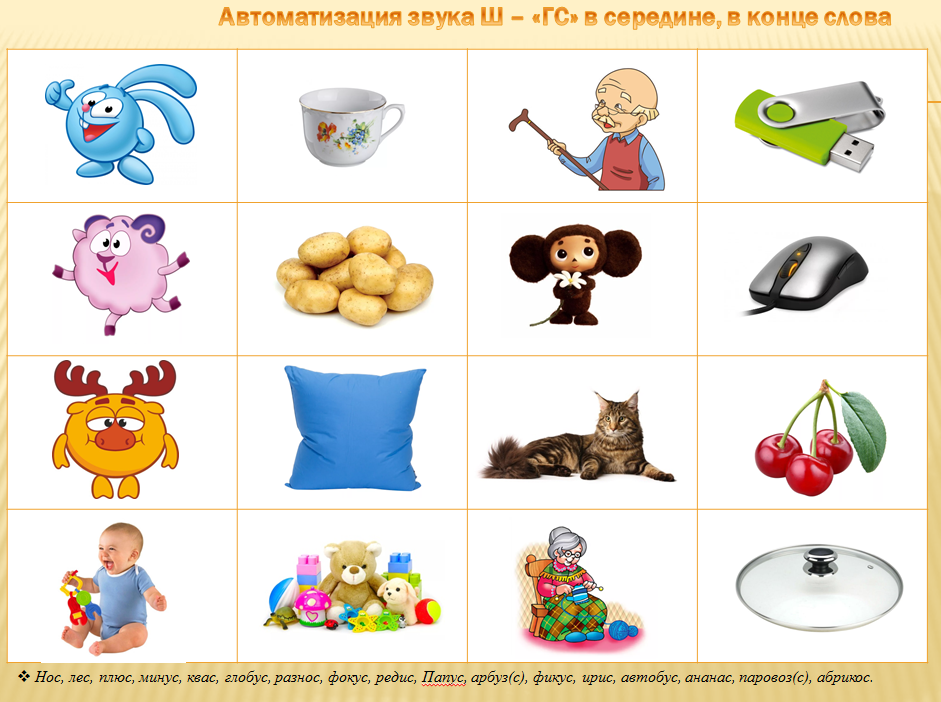 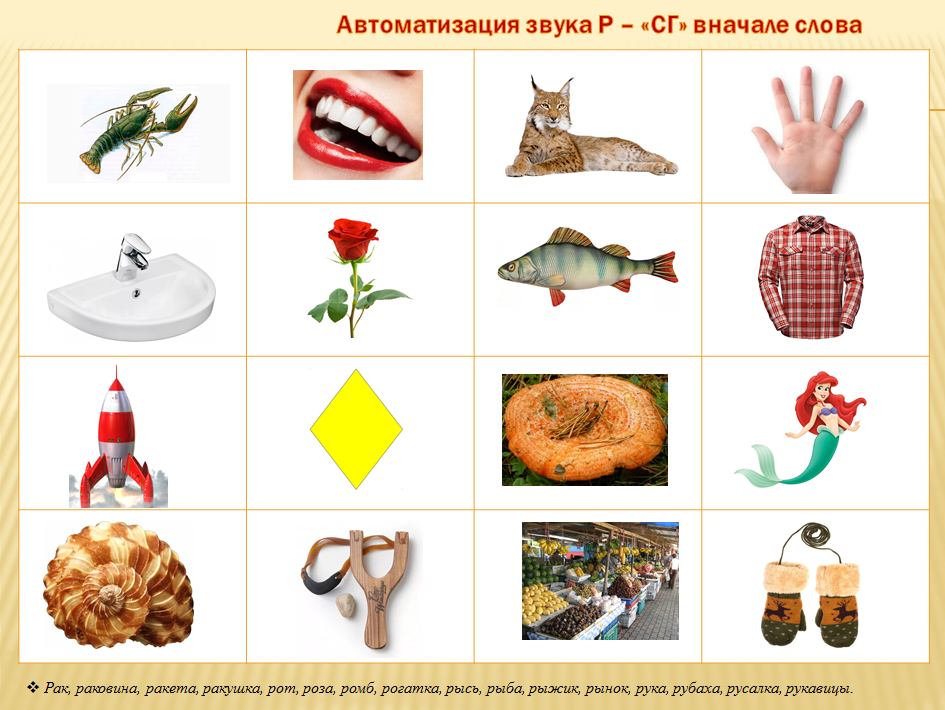 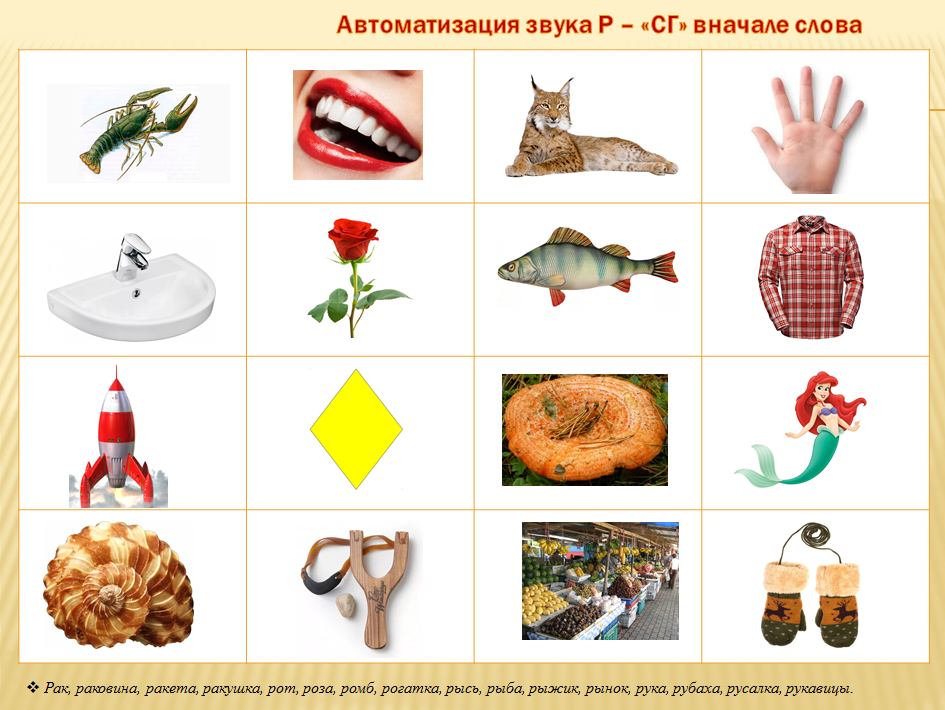 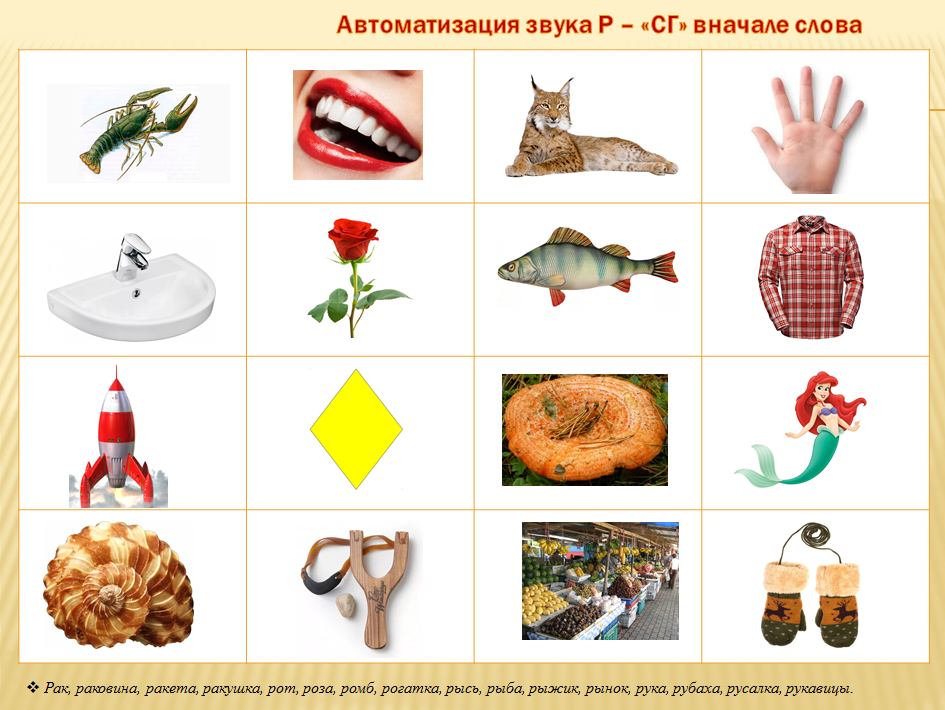 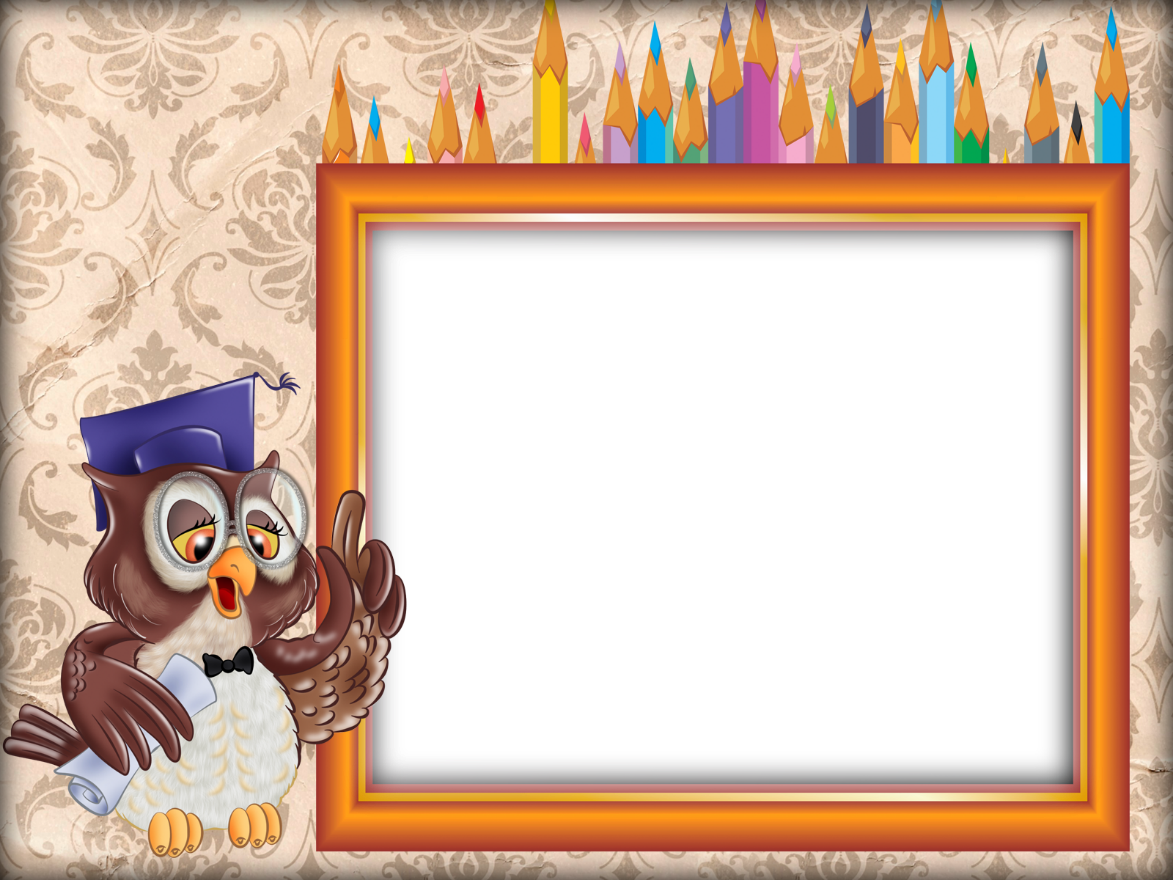 Выберите картинки, в названии которых звук [ О ] находится в конце слова.
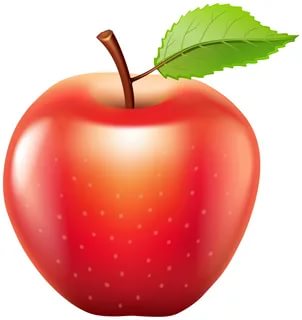 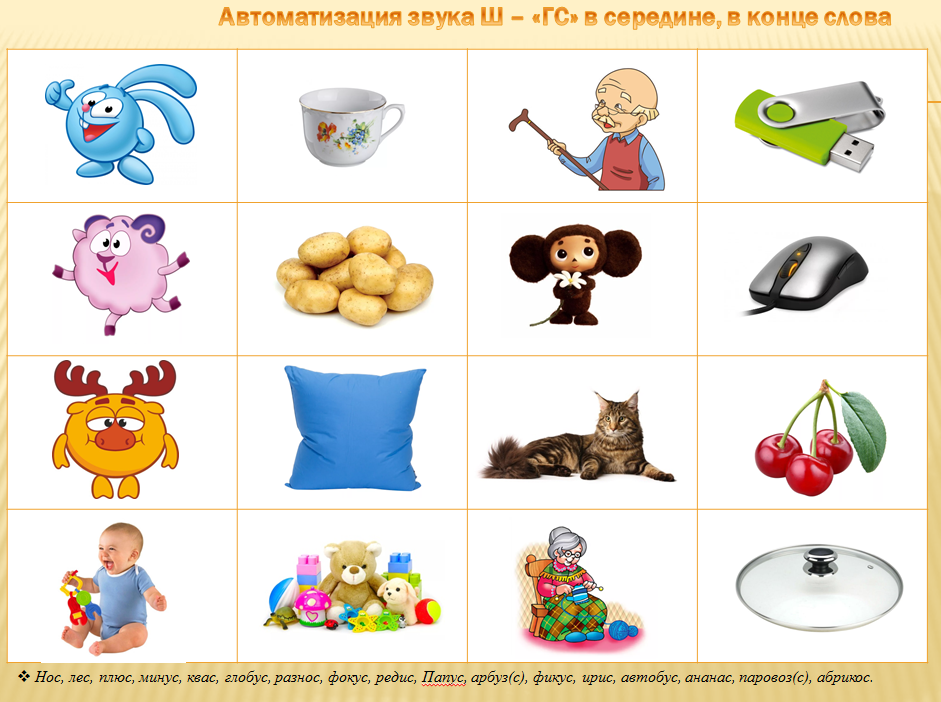 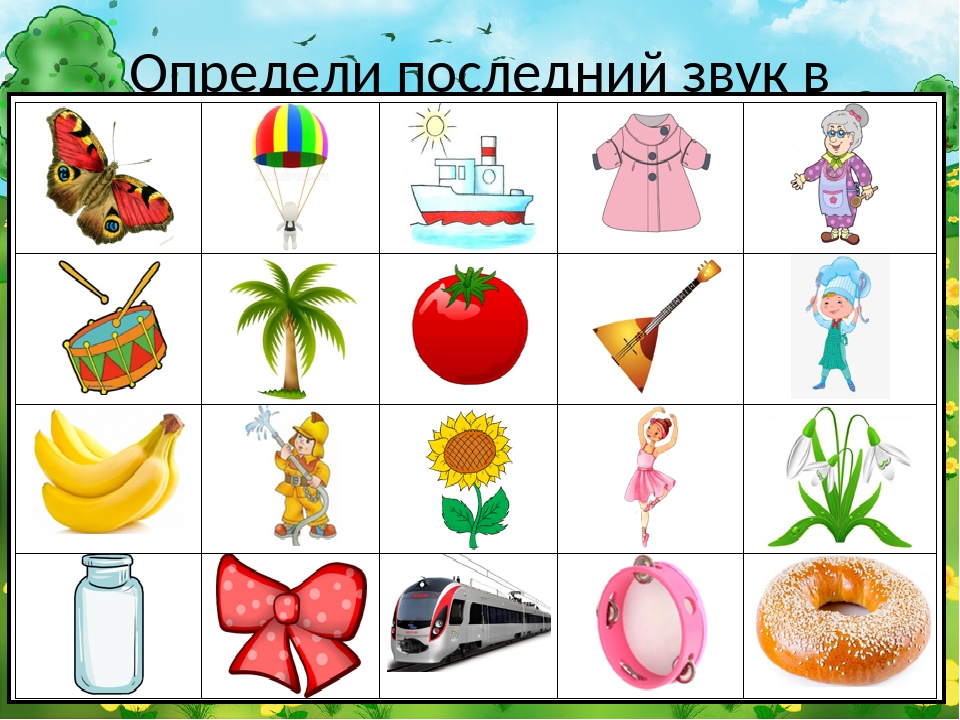 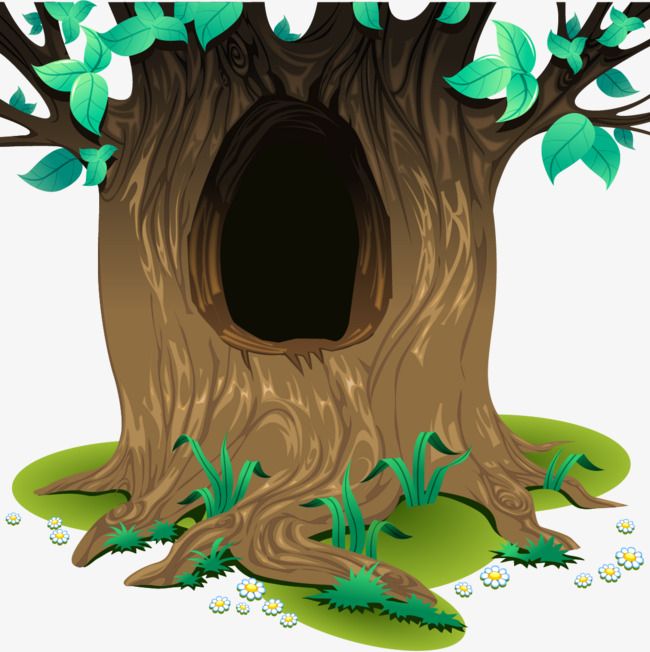 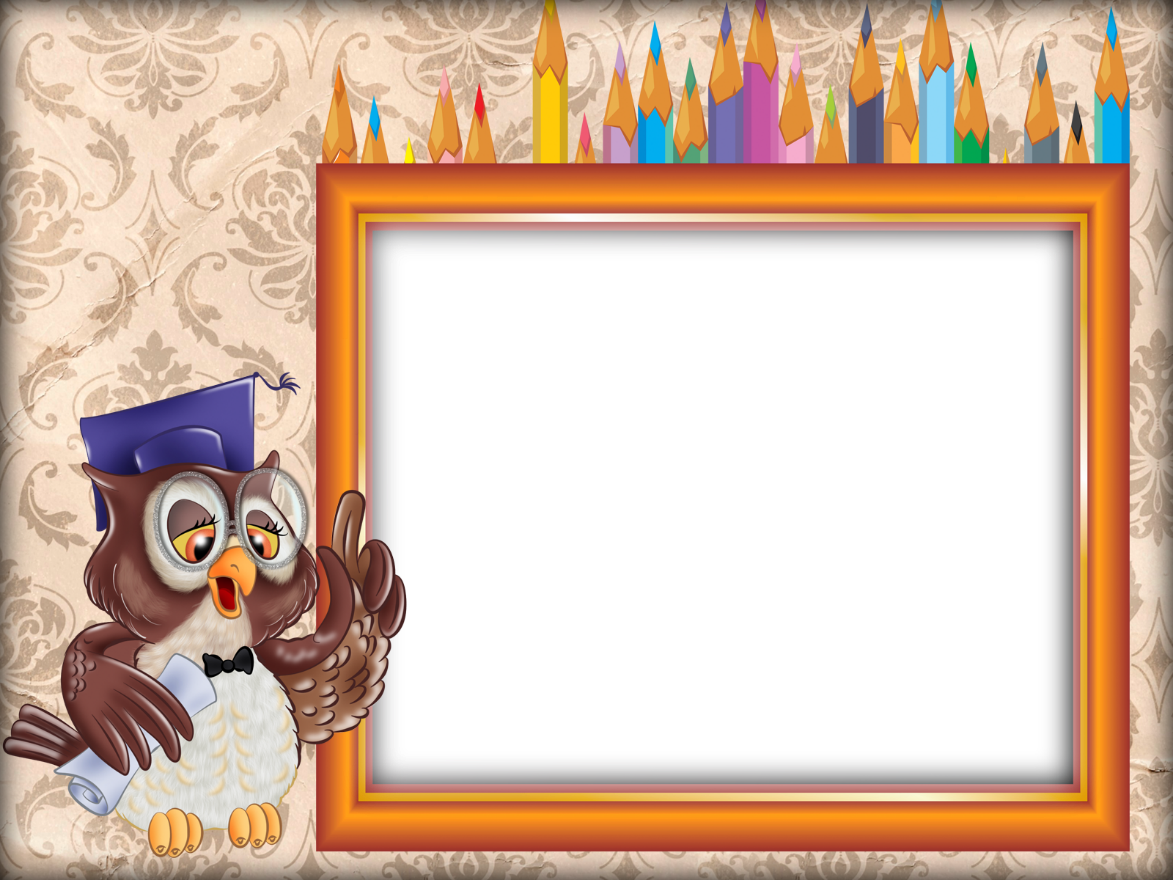 Выберите картинки, в названии которых звук [ У ] находится в начале слова.
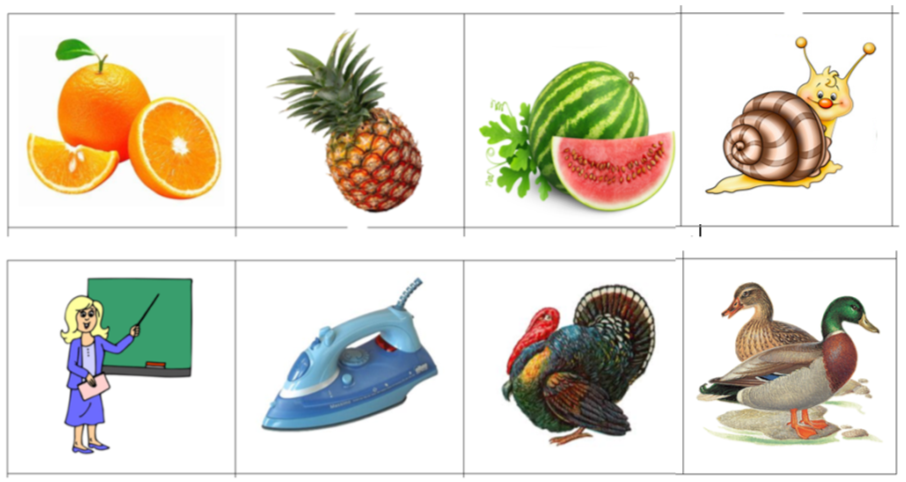 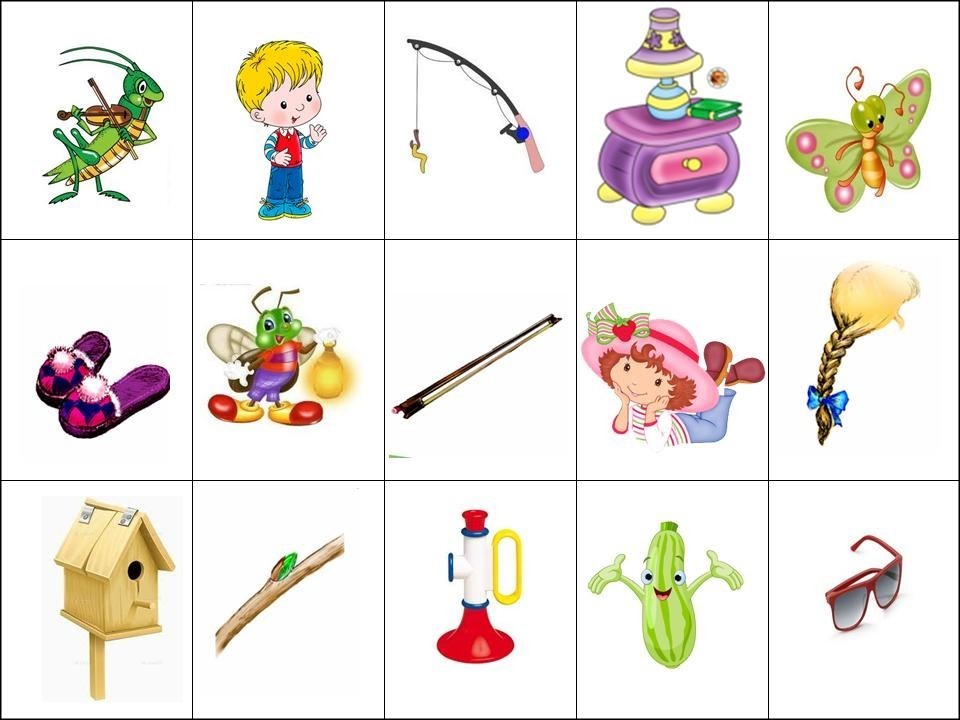 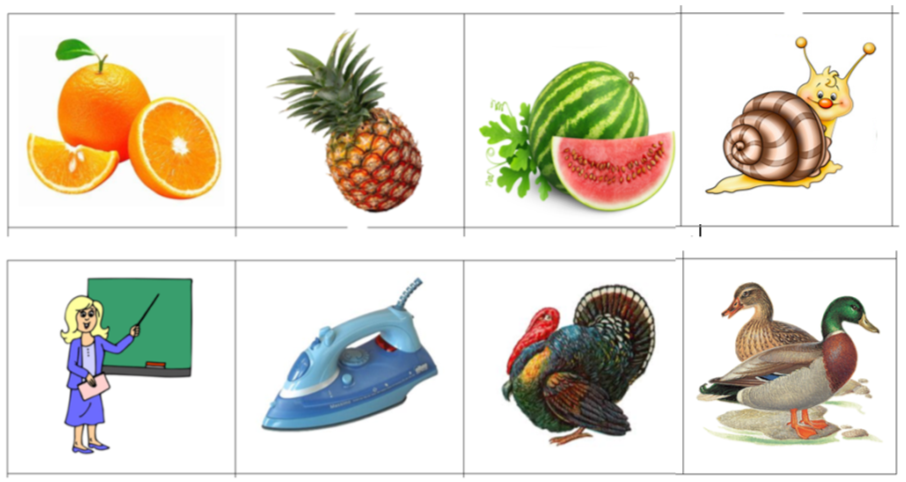 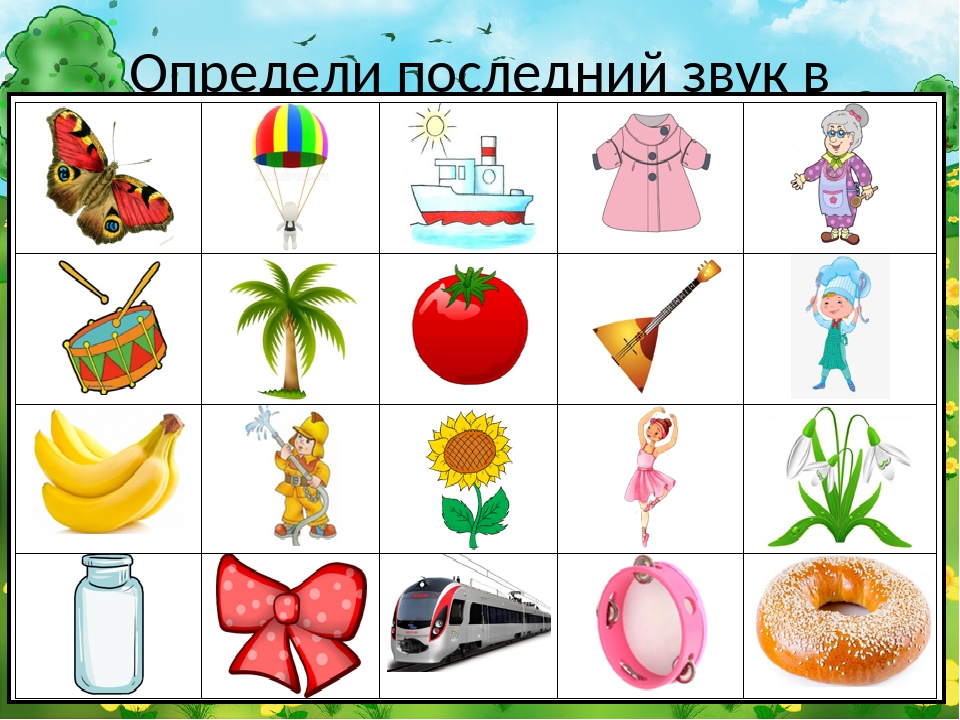 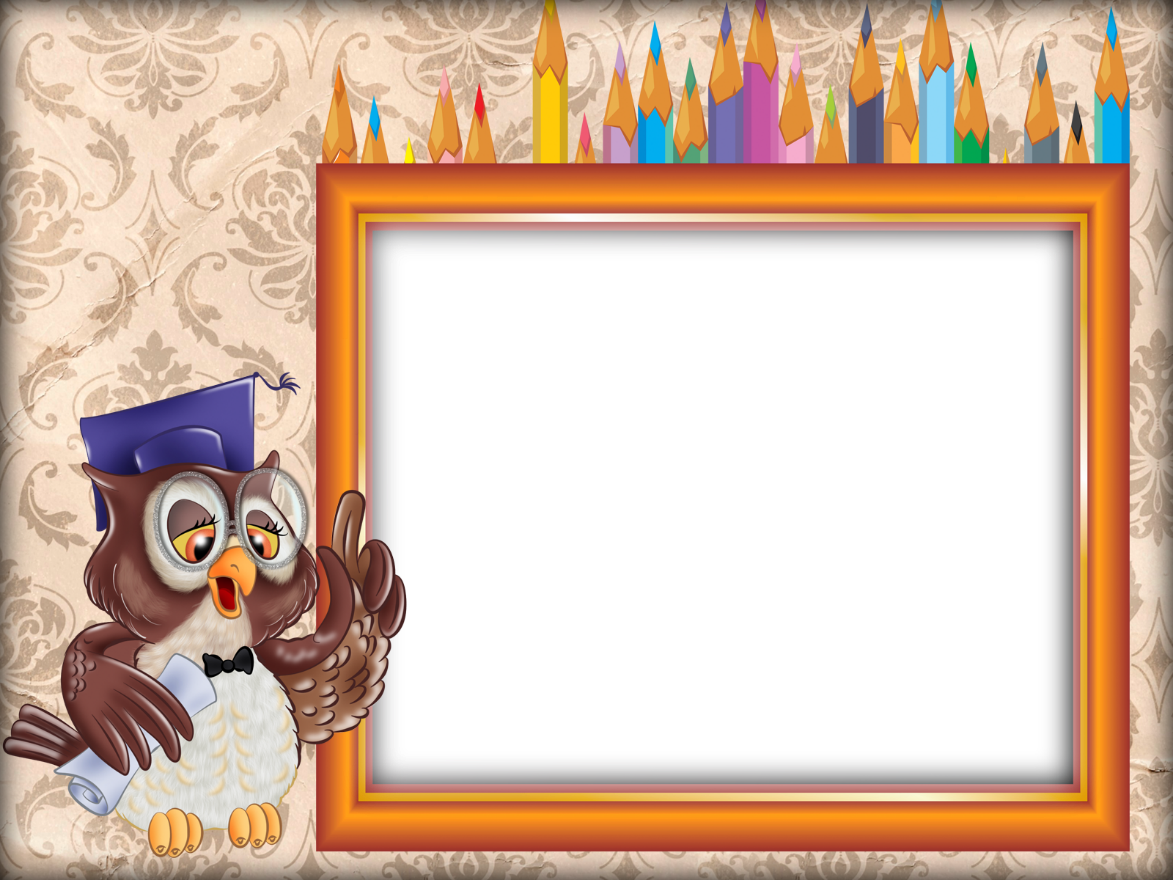 Выберите картинки, в названии которых звук [ У ] находится в середине слова.
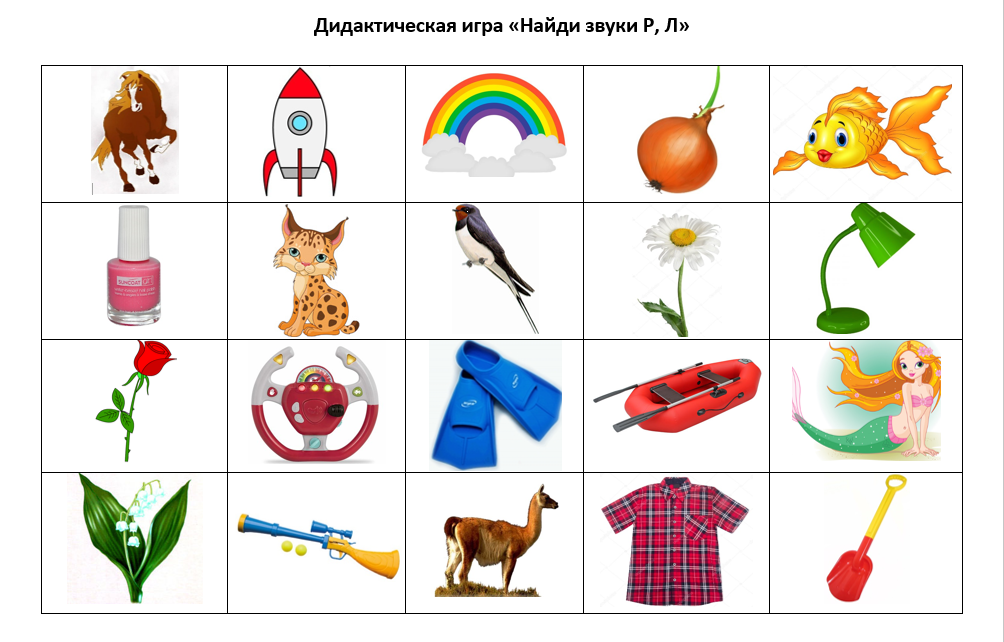 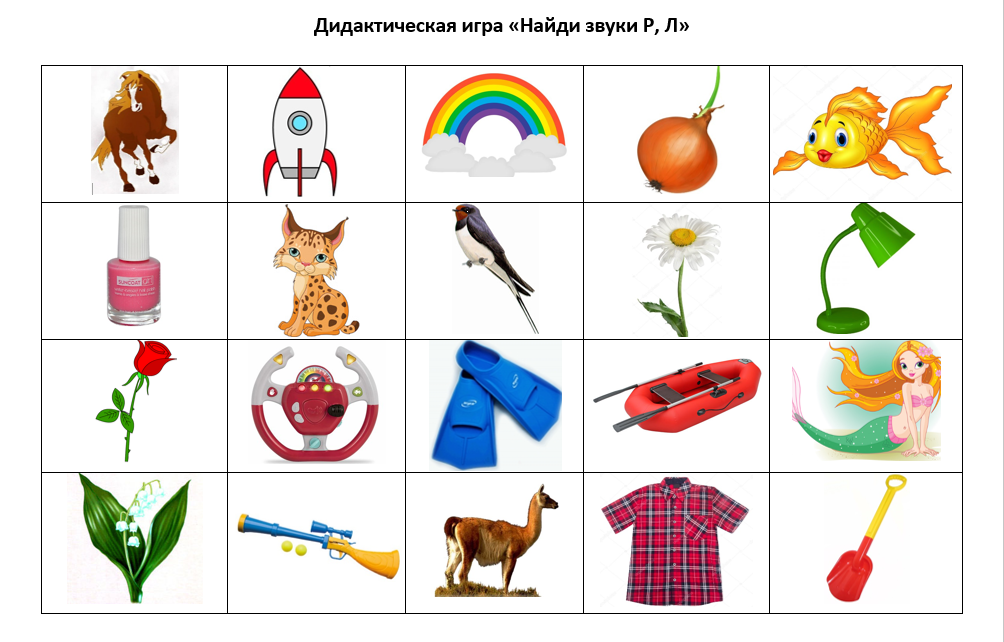 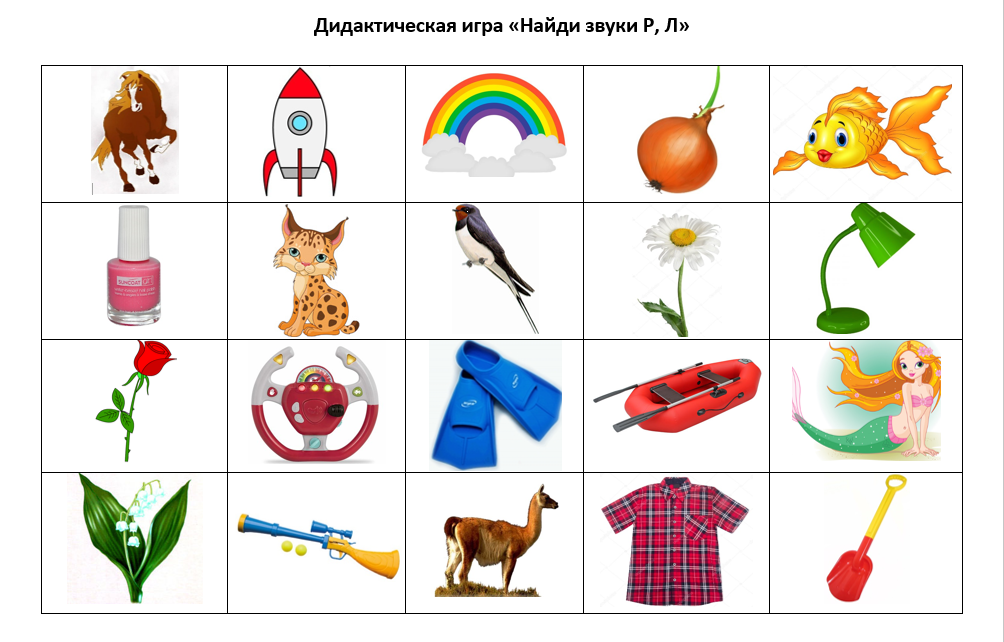 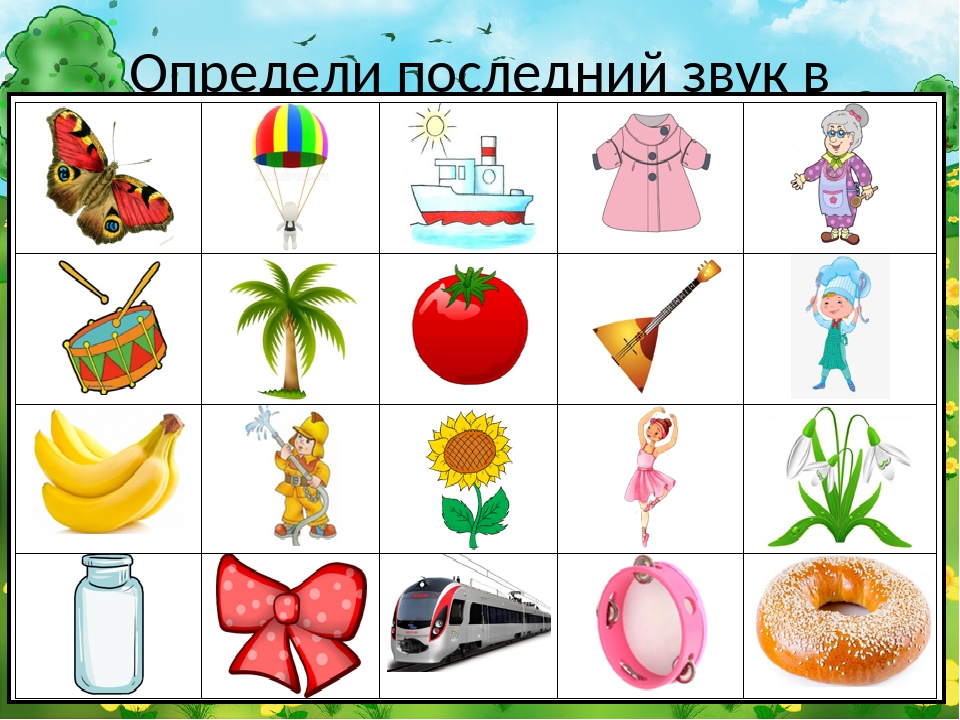 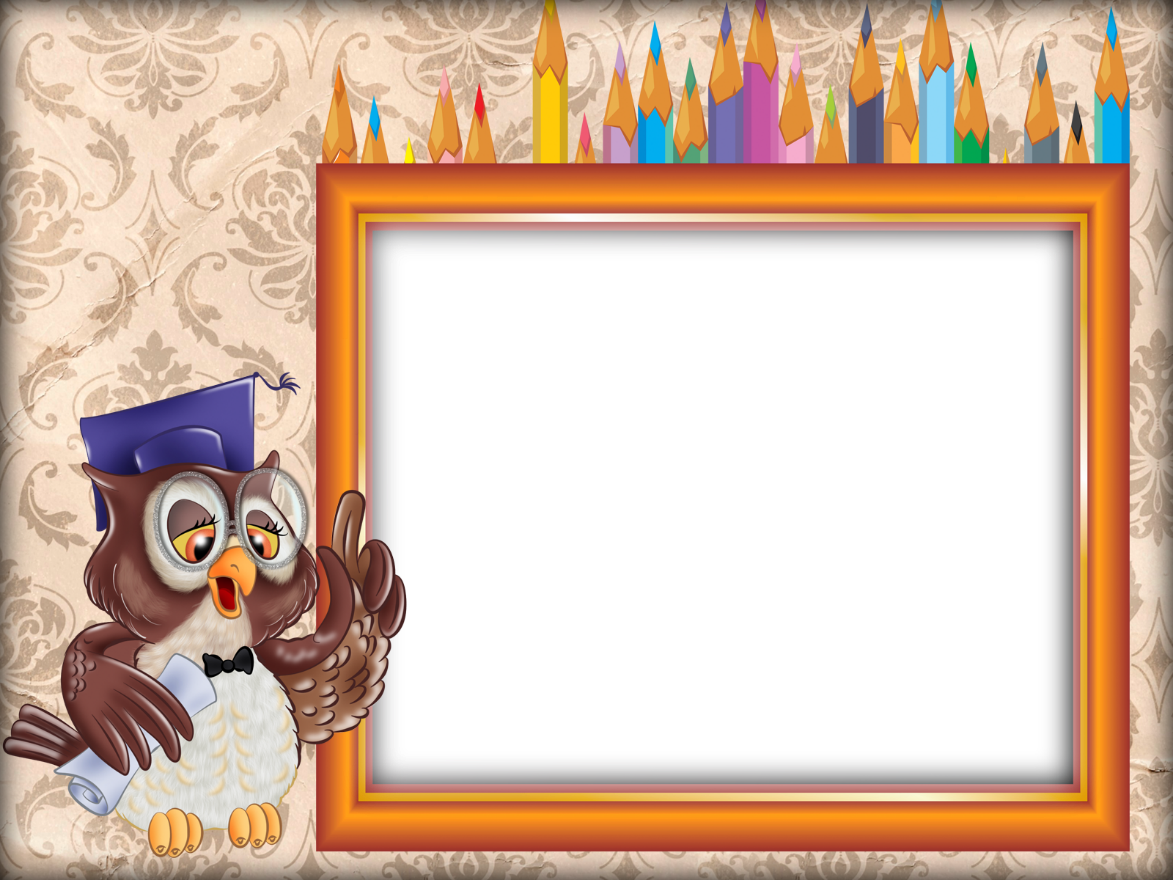 Выберите картинки, в названии которых звук [ У ] находится в конце слова.
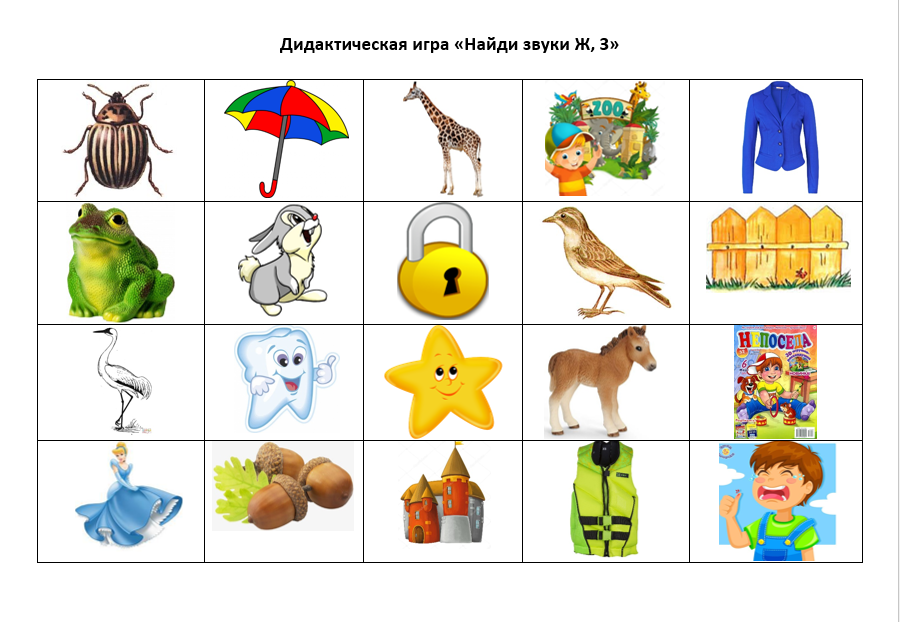 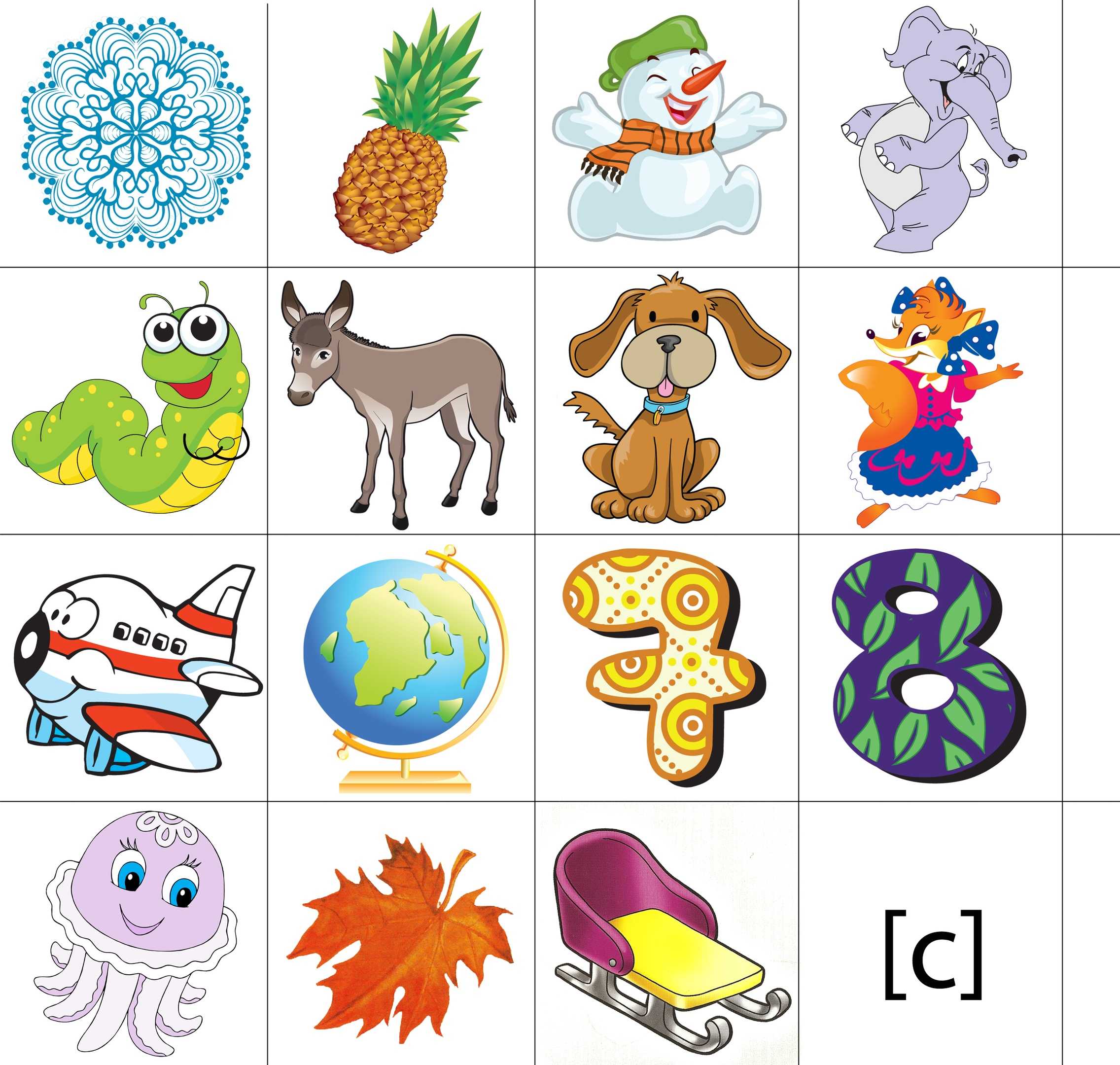 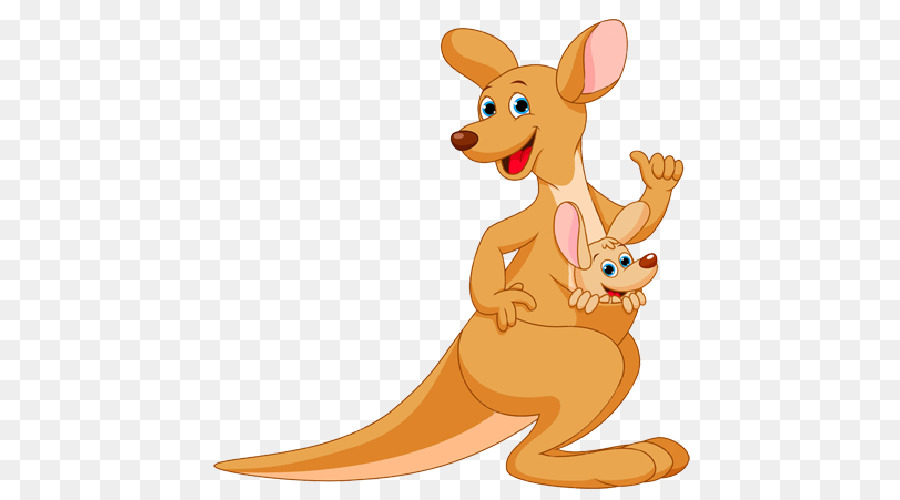 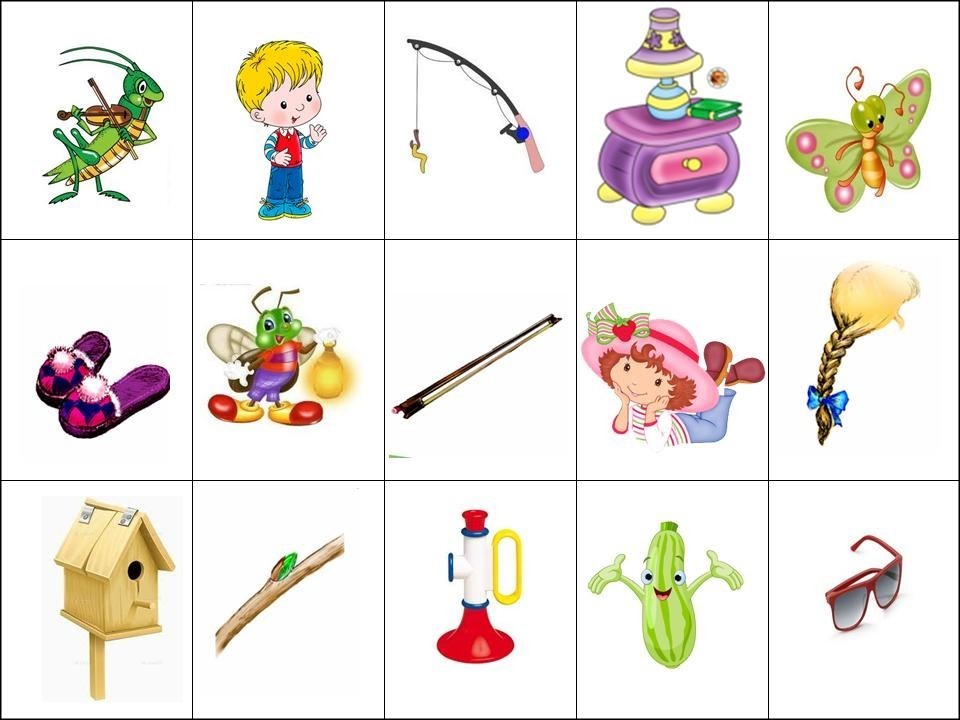 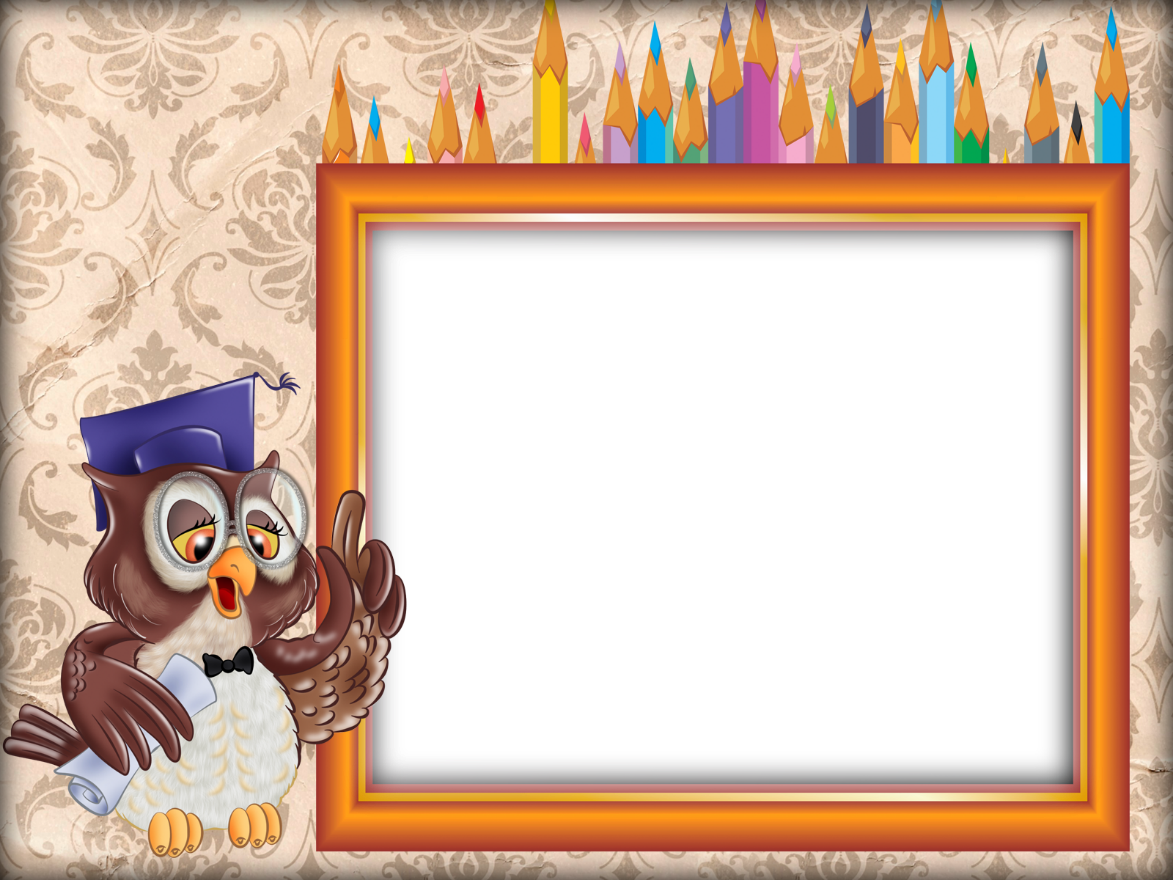 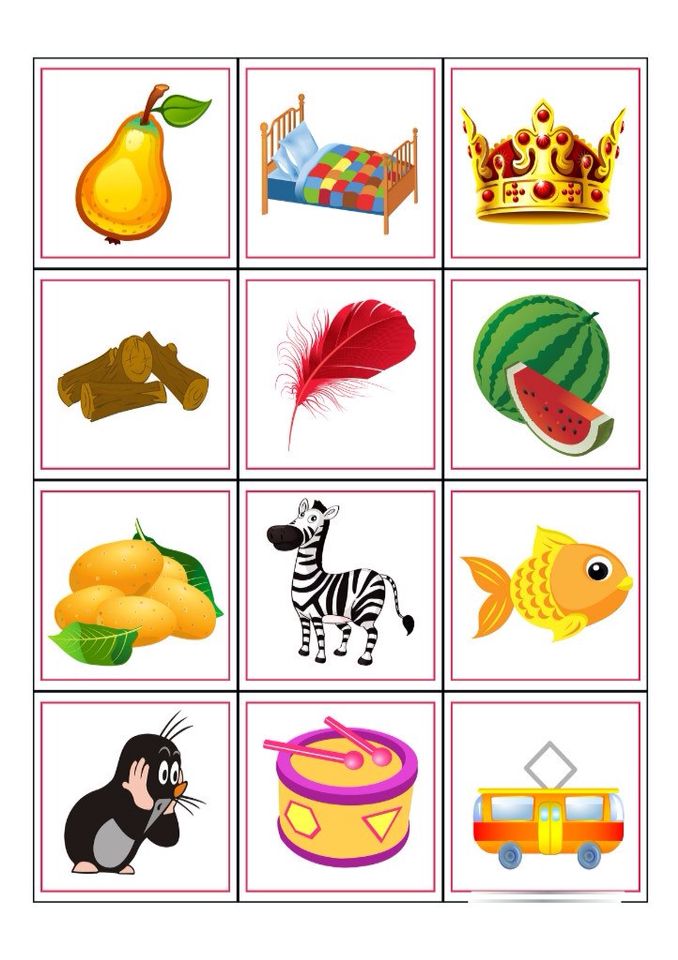 Выберите картинки, в названии которых звук [ И ] находится в начале слова.
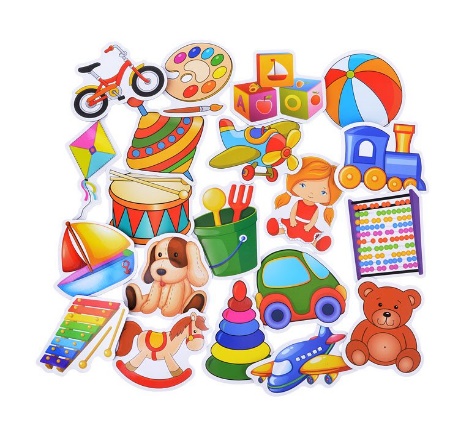 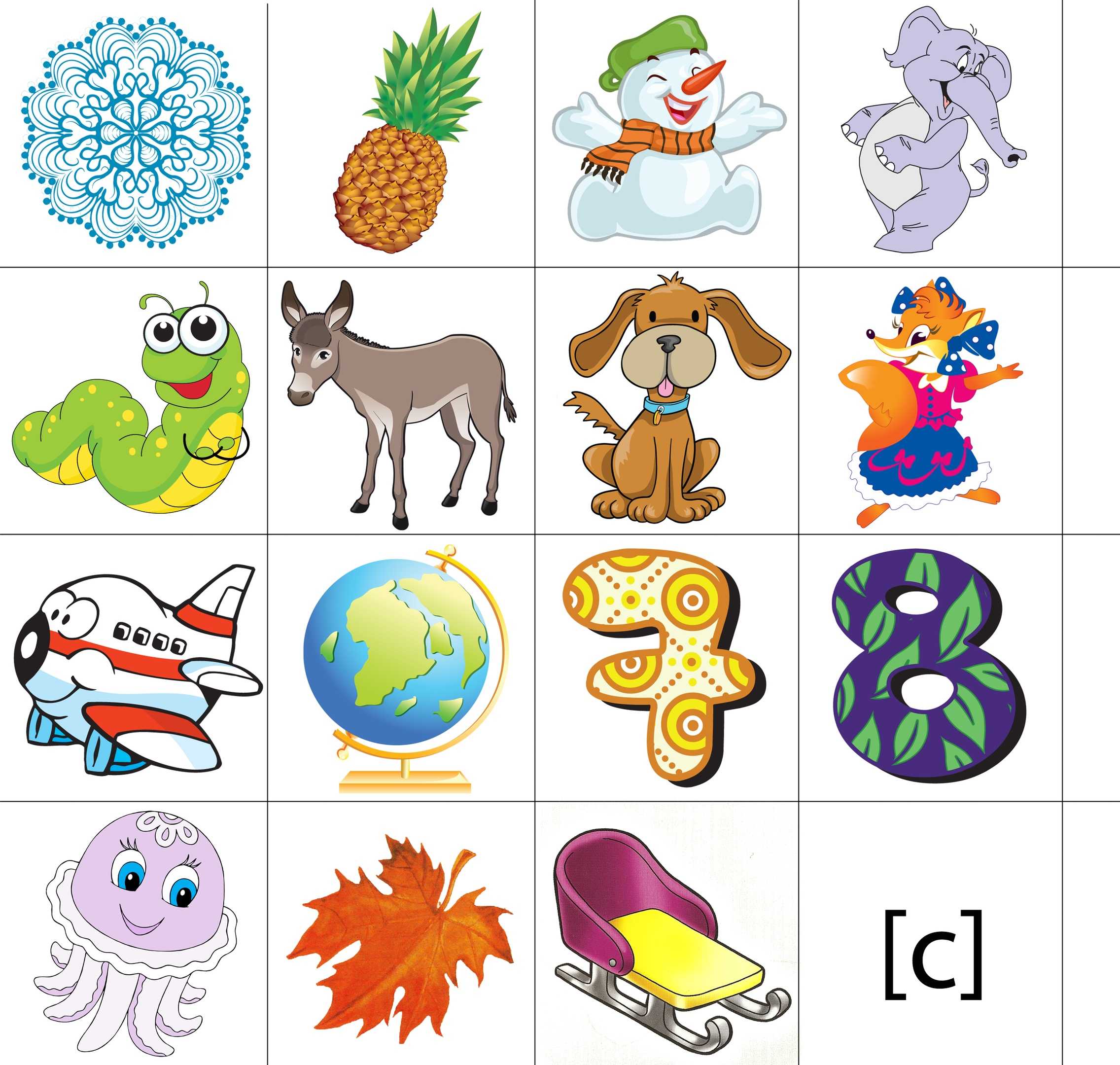 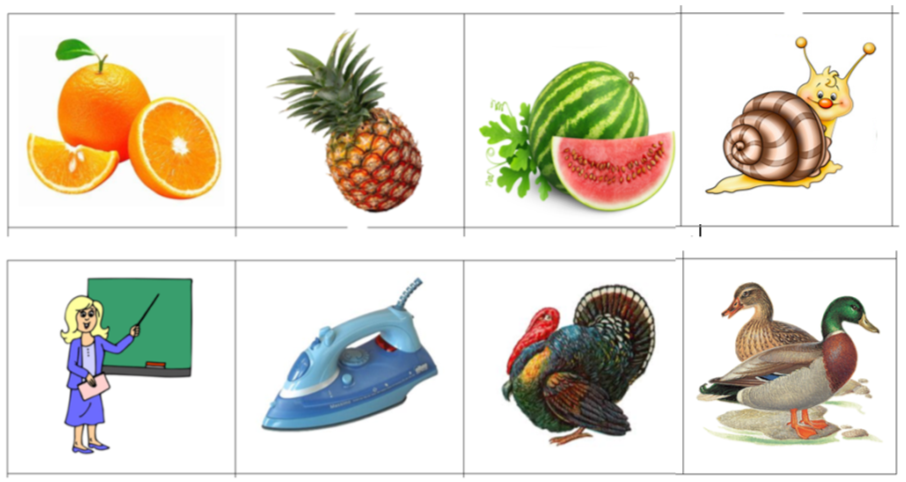 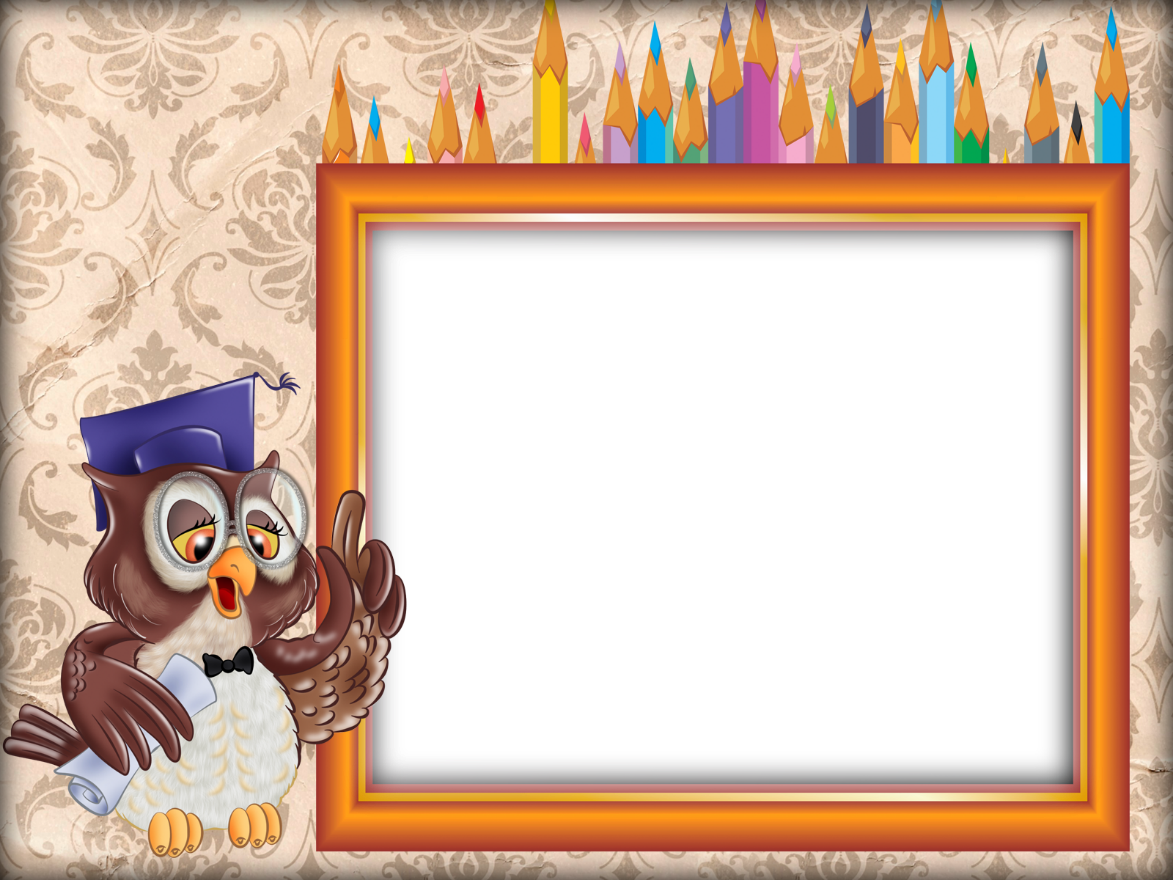 Выберите картинки, в названии которых звук [ И ] находится в середине слова.
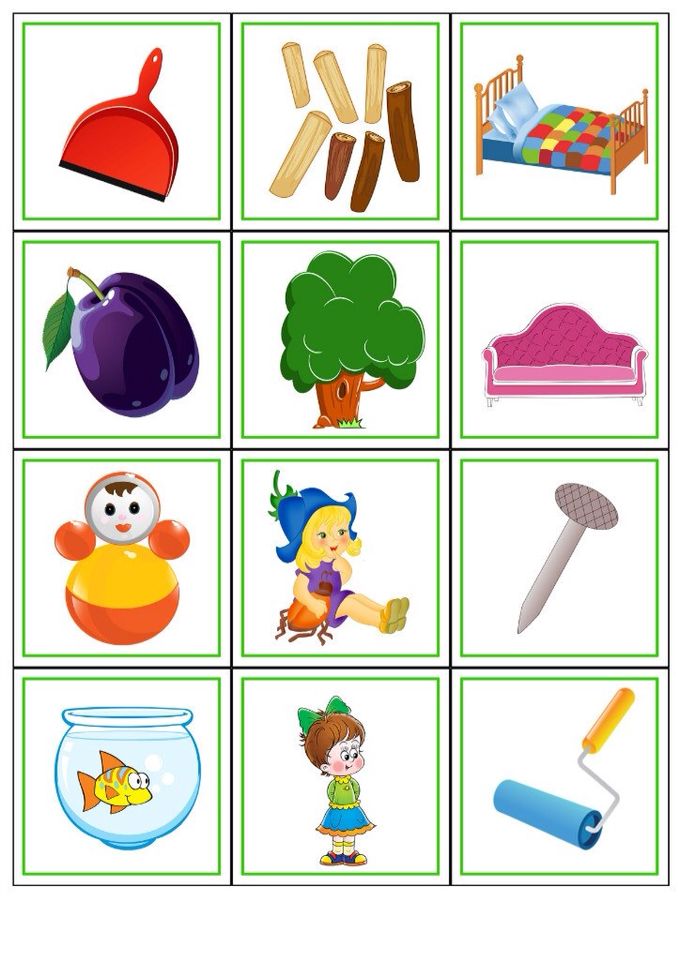 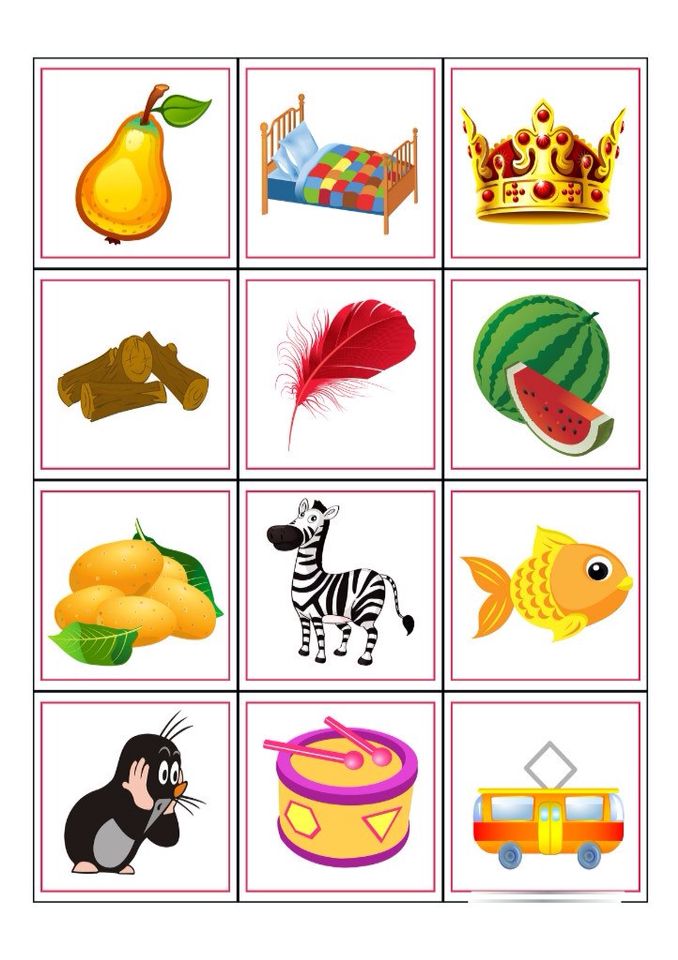 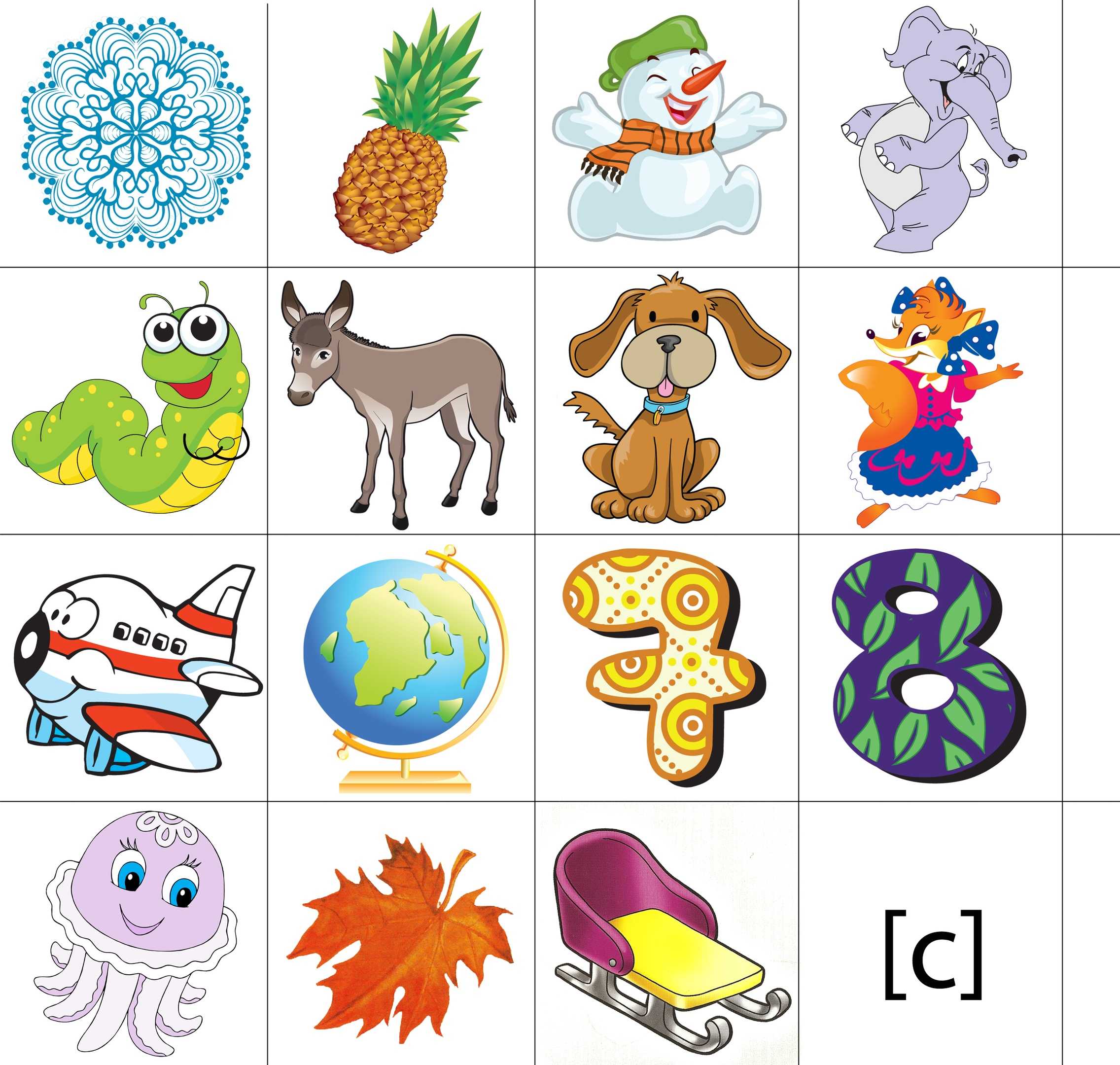 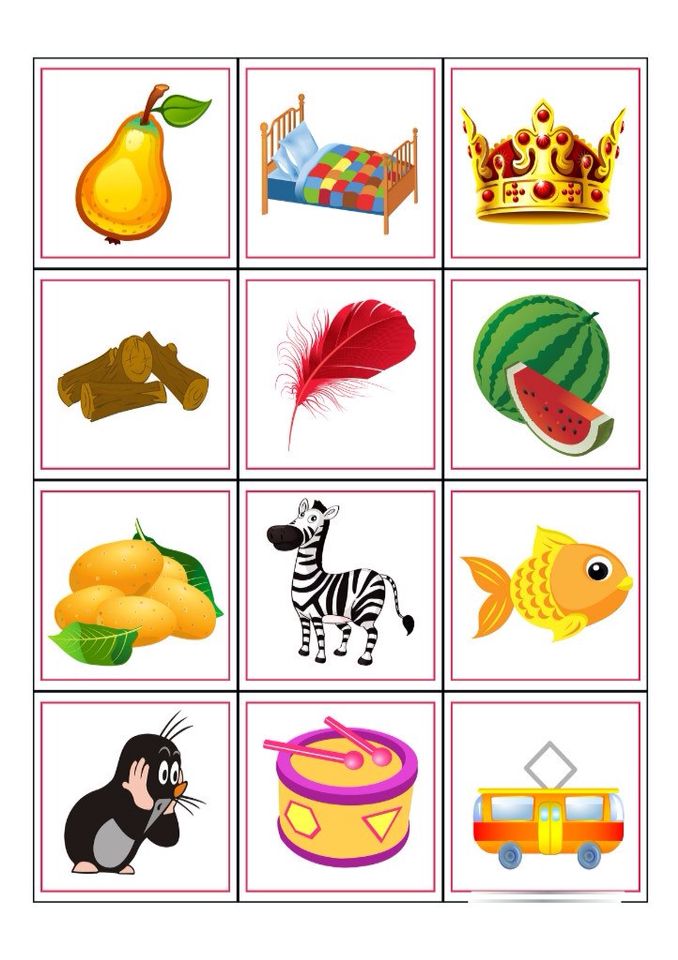 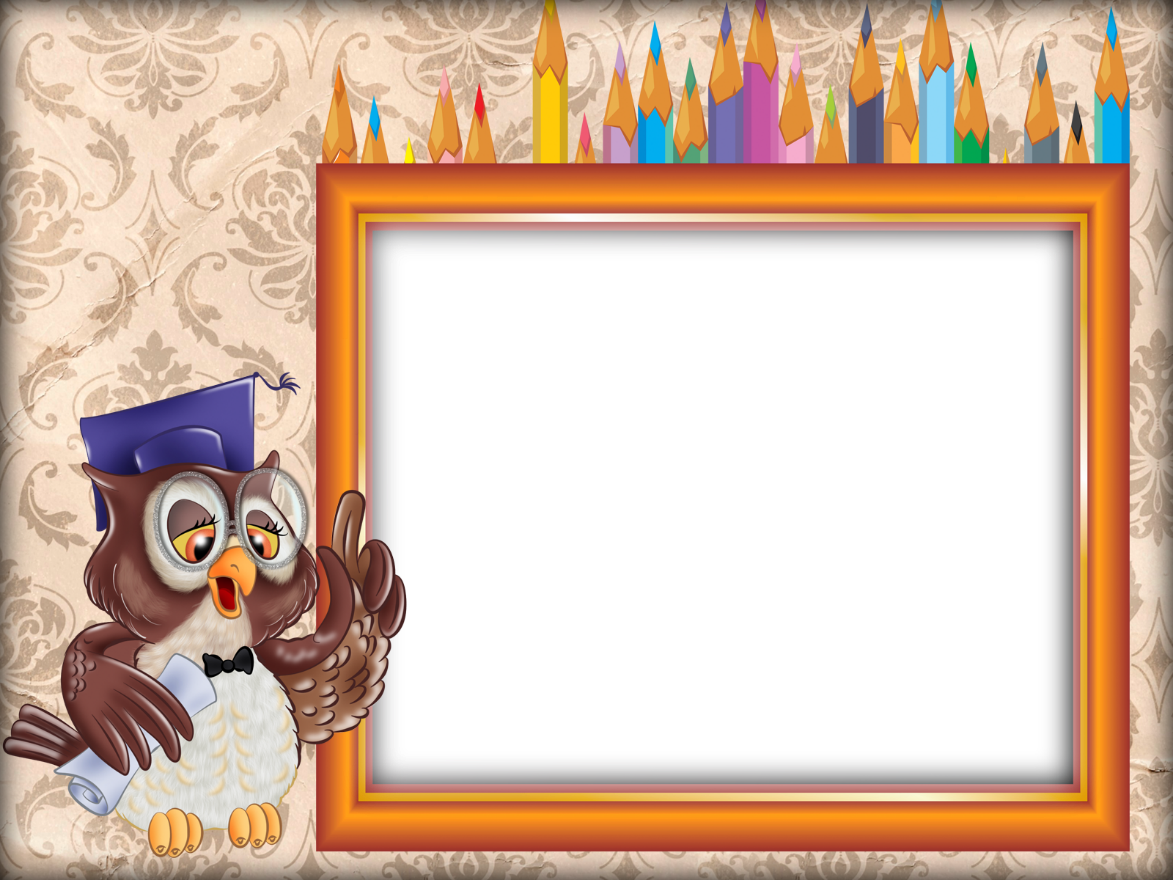 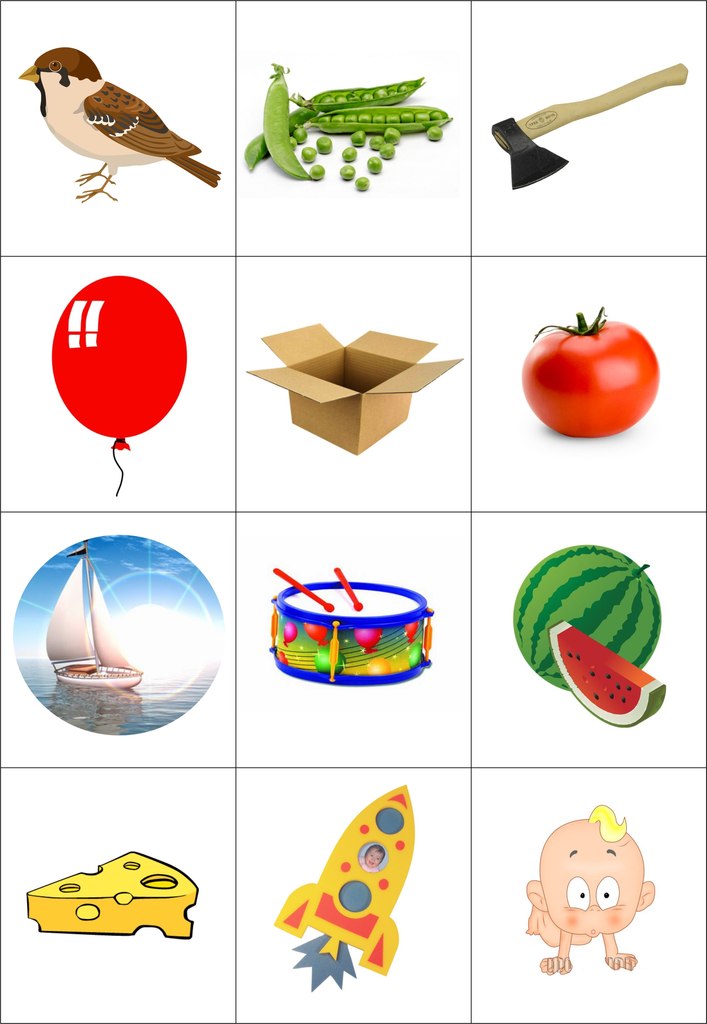 Выберите картинки, в названии которых звук [ И ] находится в конце слова.
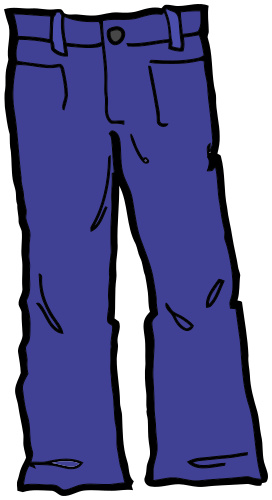 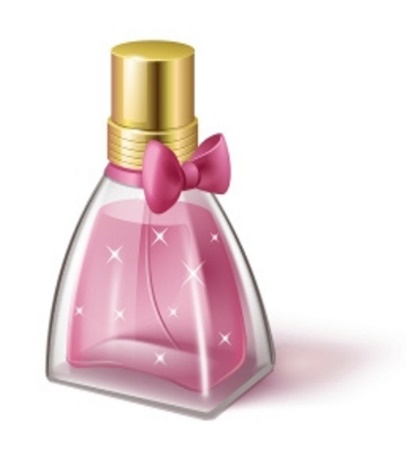 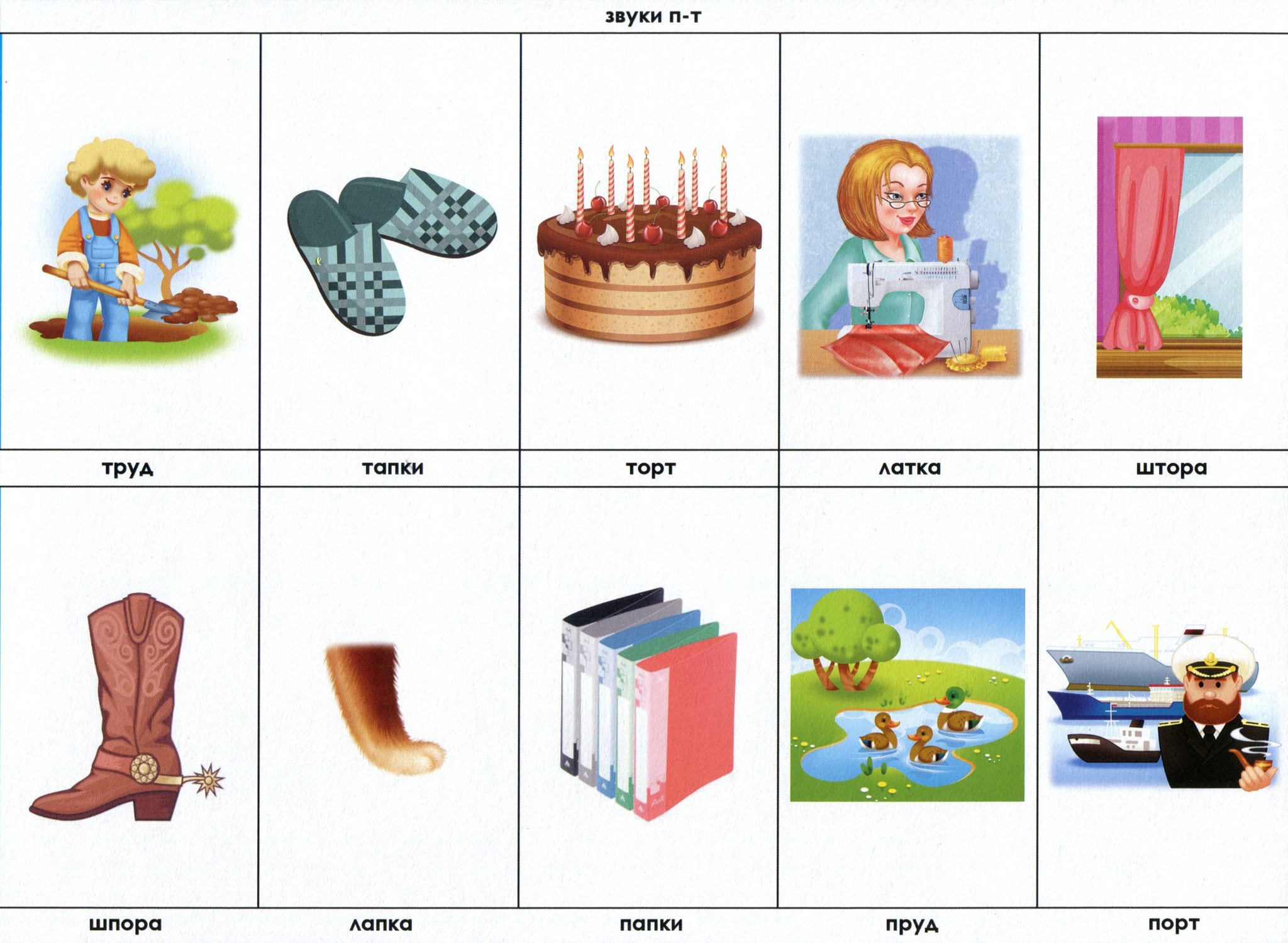 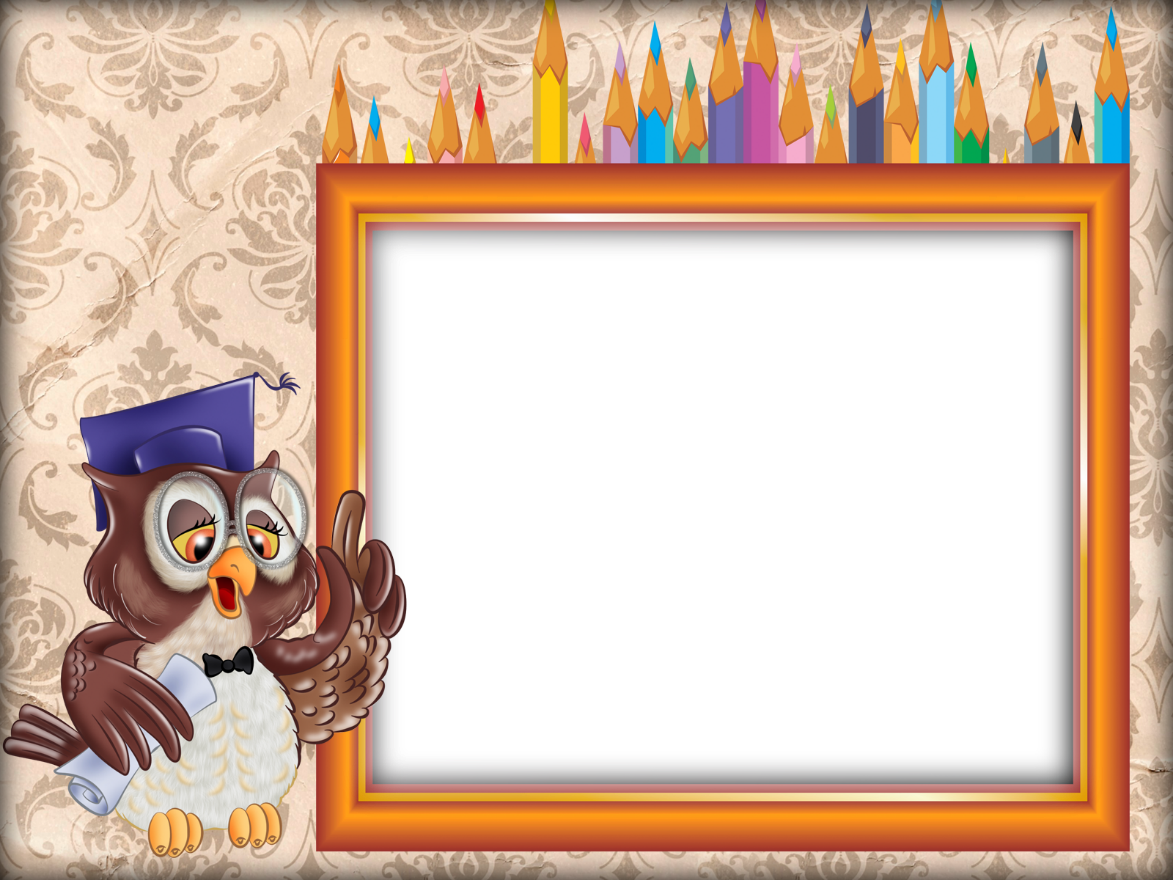 Ты прекрасно справился! 
Так держать!
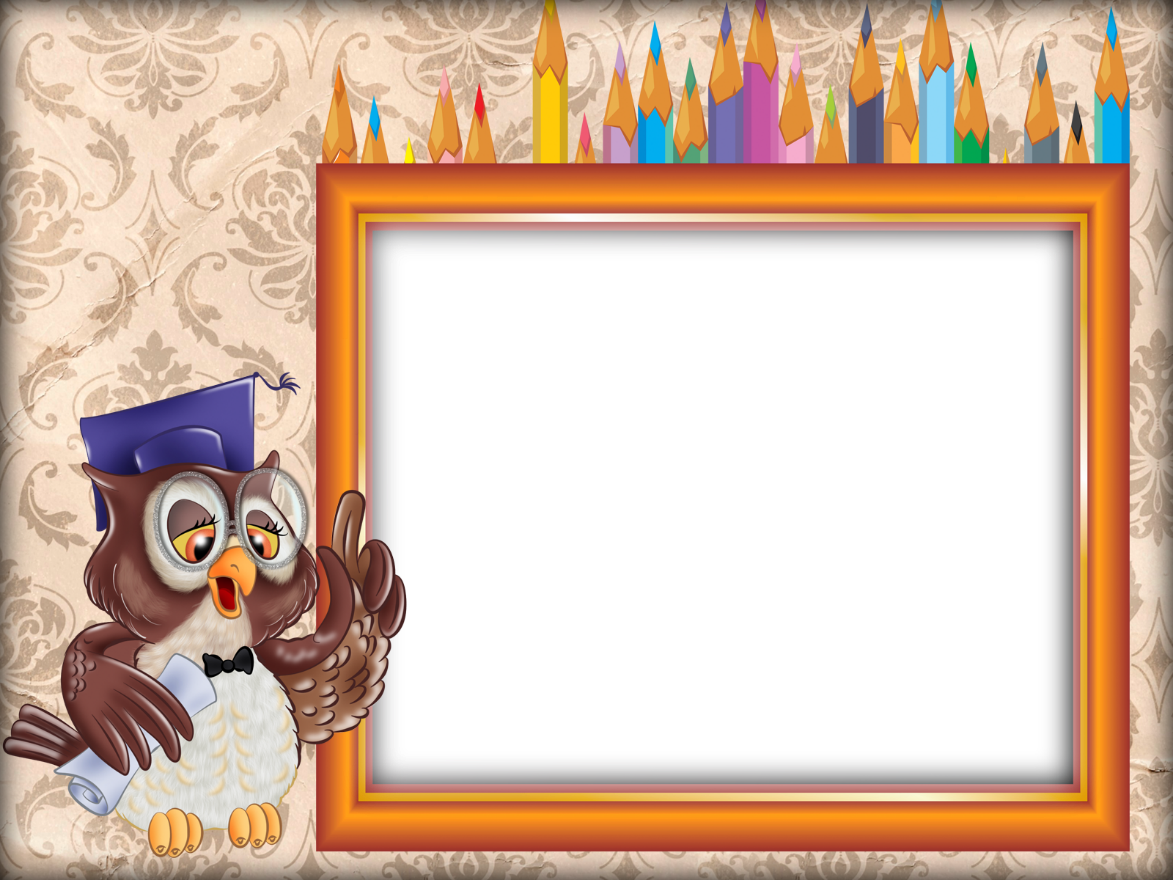 КОНЕЦ ИГРЫ